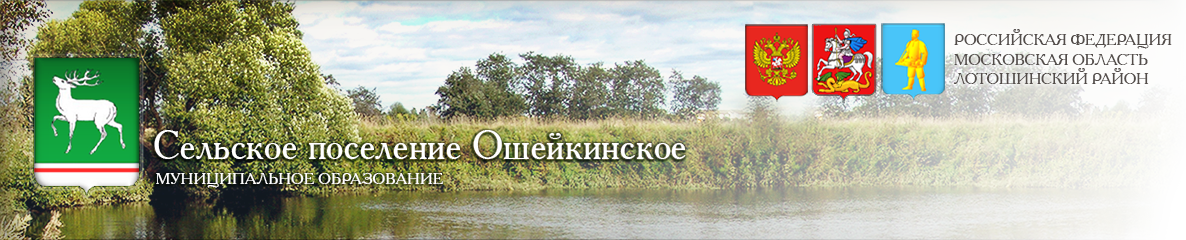 ОТЧЕТ  ГЛАВЫ СЕЛЬСКОГО ПОСЕЛЕНИЯ ОШЕЙКИНСКОЕМАРНОВОЙ М.А.ЗА 2014 ГОД
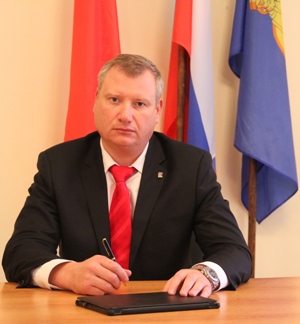 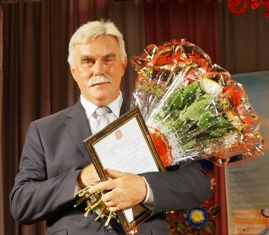 СОВЕТ ДЕПУТАТОВ
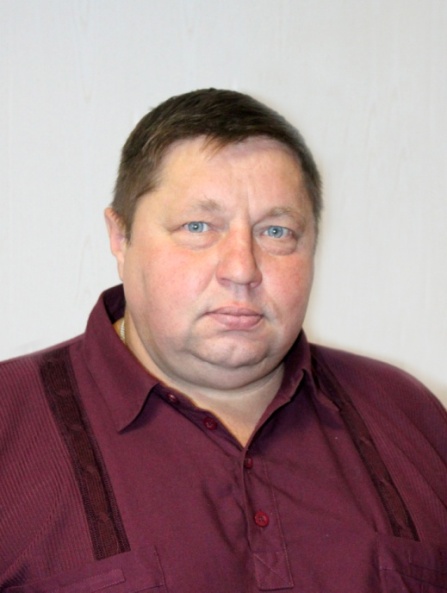 Прохоров В.Н.
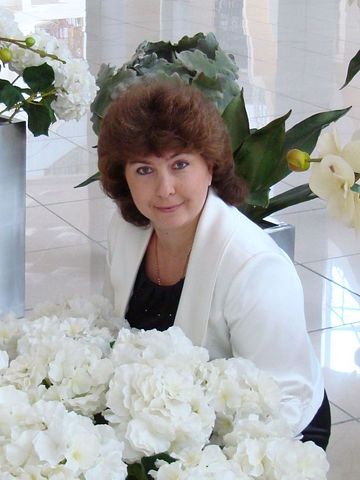 Смирнов Р.Н.
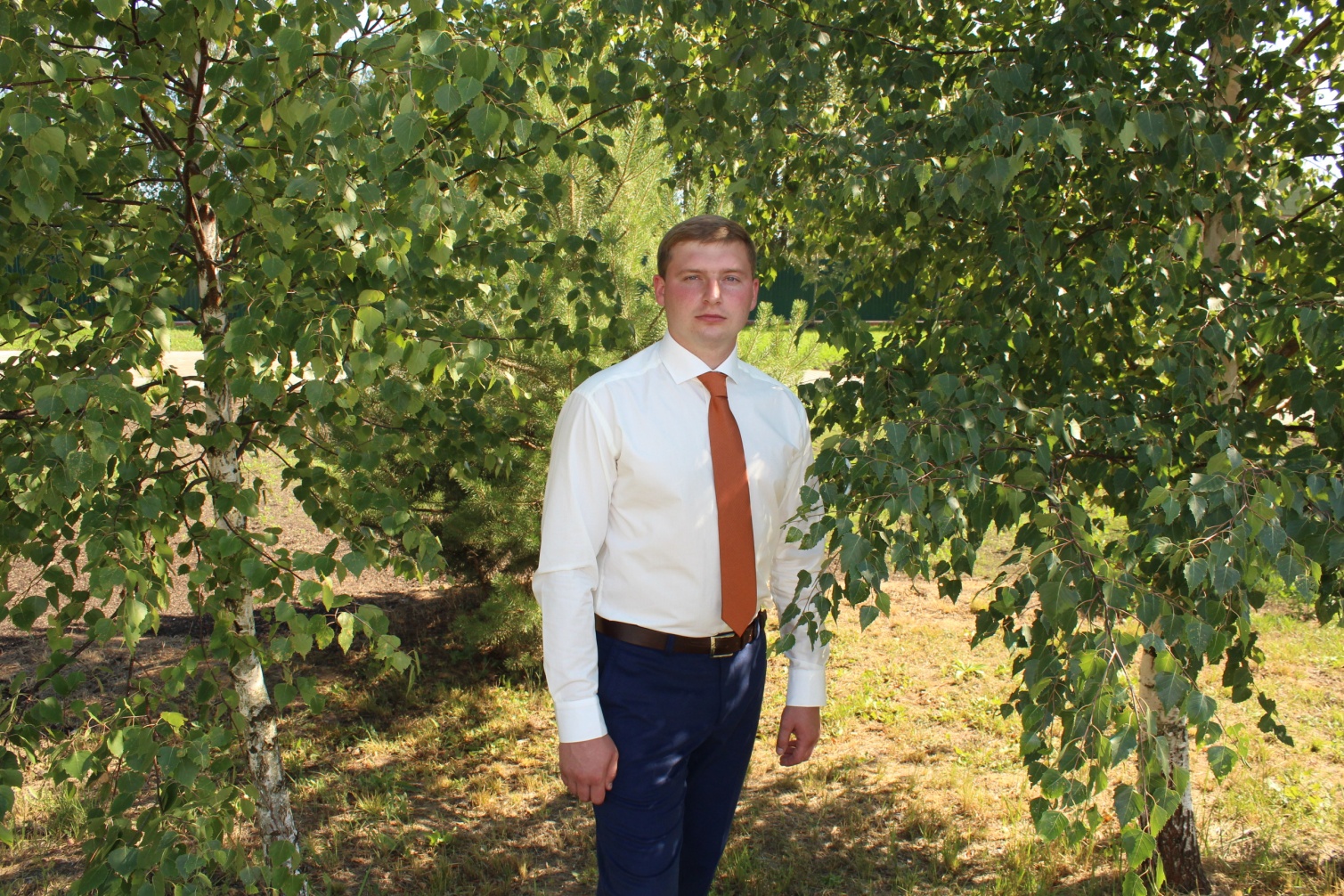 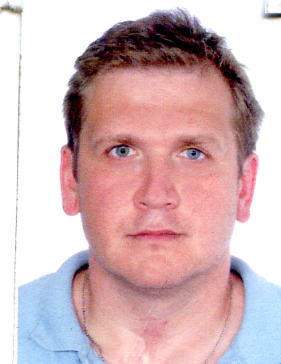 Кутьев В.В.
Лямина С.В.
Куленок Ю.В.
Мусинский Р.Н.
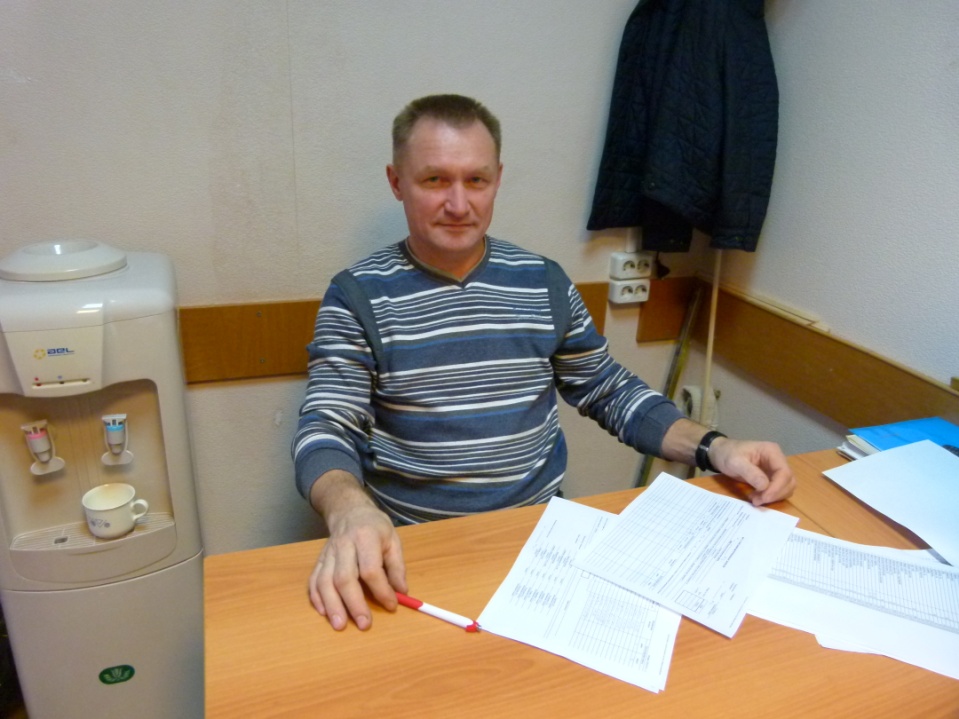 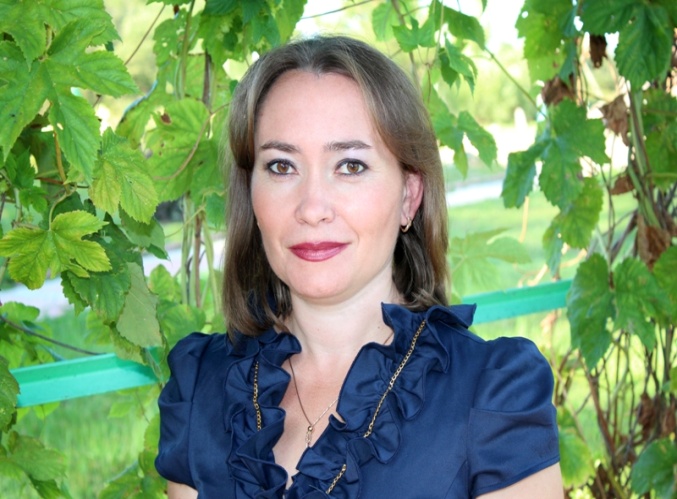 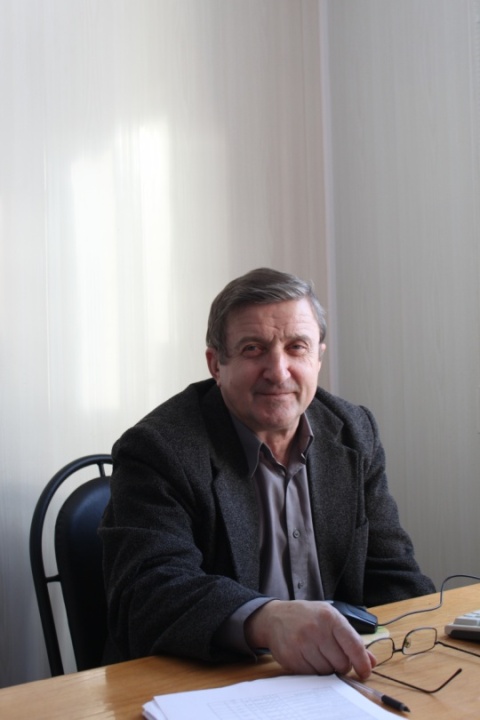 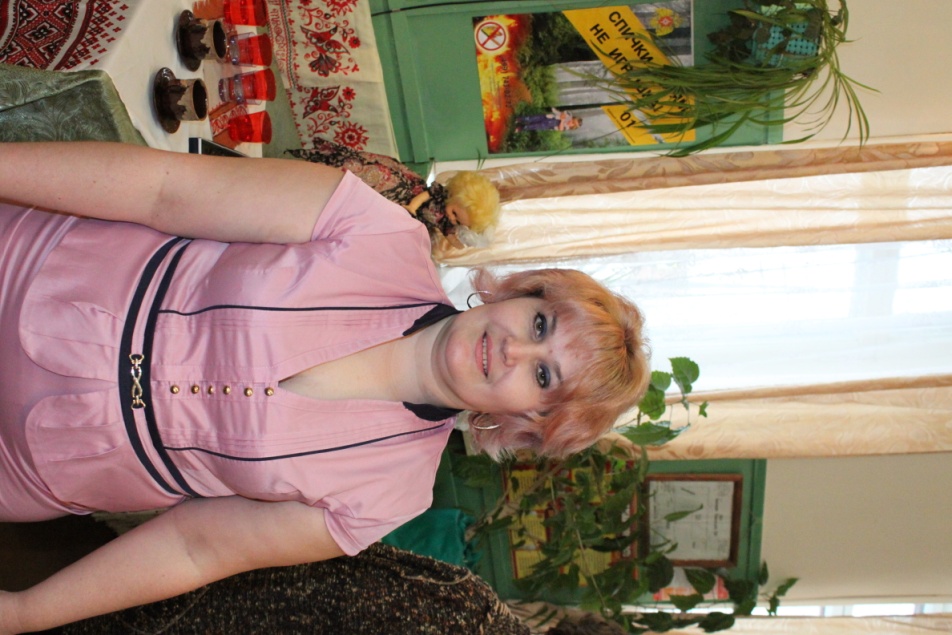 Дмитриева Л.Н.
Лопатухин В.Н.
Барабанова О.С.
Глумцев А.М.
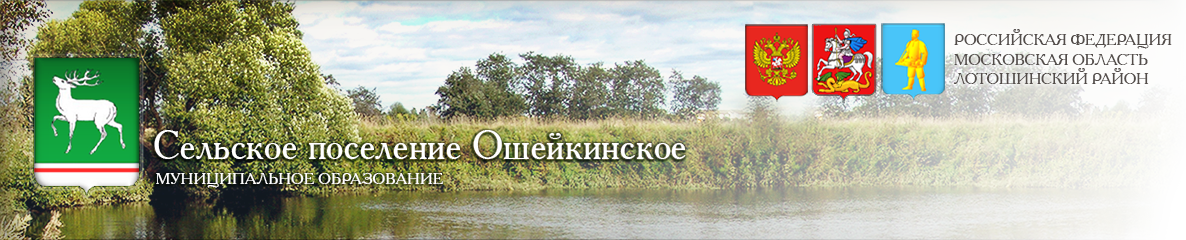 ОТЧЕТ  ГЛАВЫ СЕЛЬСКОГО ПОСЕЛЕНИЯ ОШЕЙКИНСКОЕМАРНОВОЙ М.А.ЗА 2014 ГОД
БЮДЖЕТ ПОСЕЛЕНИЯ
БЮДЖЕТ ПОСЕЛЕНИЯ/ДОХОДЫ
БЮДЖЕТ ПОСЕЛЕНИЯ/РАСХОДЫ
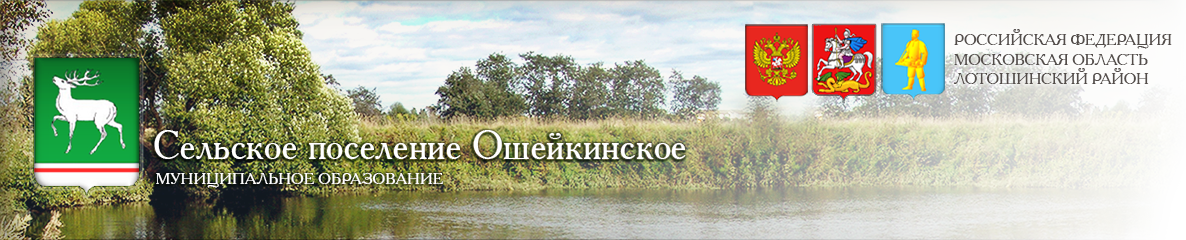 ОТЧЕТ  ГЛАВЫ СЕЛЬСКОГО ПОСЕЛЕНИЯ ОШЕЙКИНСКОЕМАРНОВОЙ М.А.ЗА 2014 ГОД
ОШЕЙКИНСКОЕ ПОСЕЛЕНИЕ
ЖИТЕЛЕЙ  -  3281
ИЗ НИХ:
трудоспособного возраста – 2055                    (из них «безработные» – 254)
пенсионеры – 763
дети 0-18 лет - 463
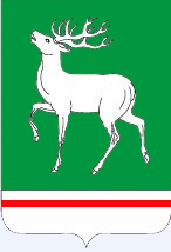 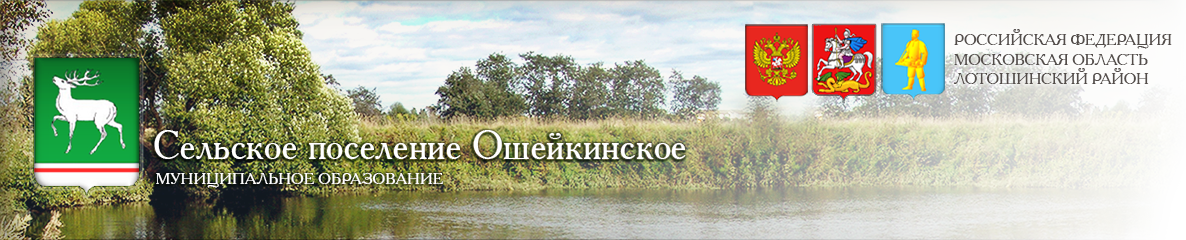 ОТЧЕТ  ГЛАВЫ СЕЛЬСКОГО ПОСЕЛЕНИЯ ОШЕЙКИНСКОЕМАРНОВОЙ М.А.ЗА 2014 ГОД
БЛАГОУСТРОЙСТВО
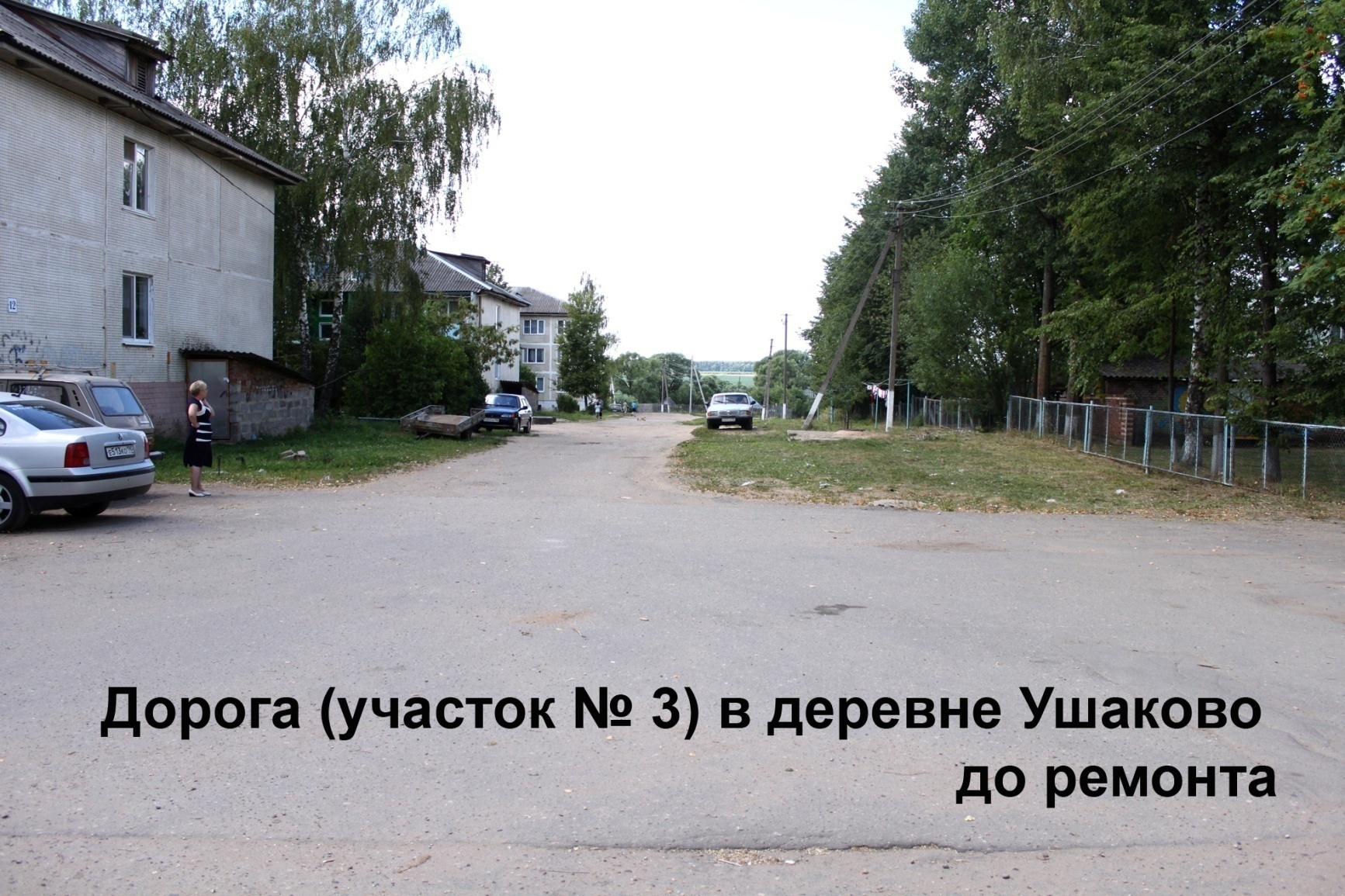 БЛАГОУСТРОЙСТВО
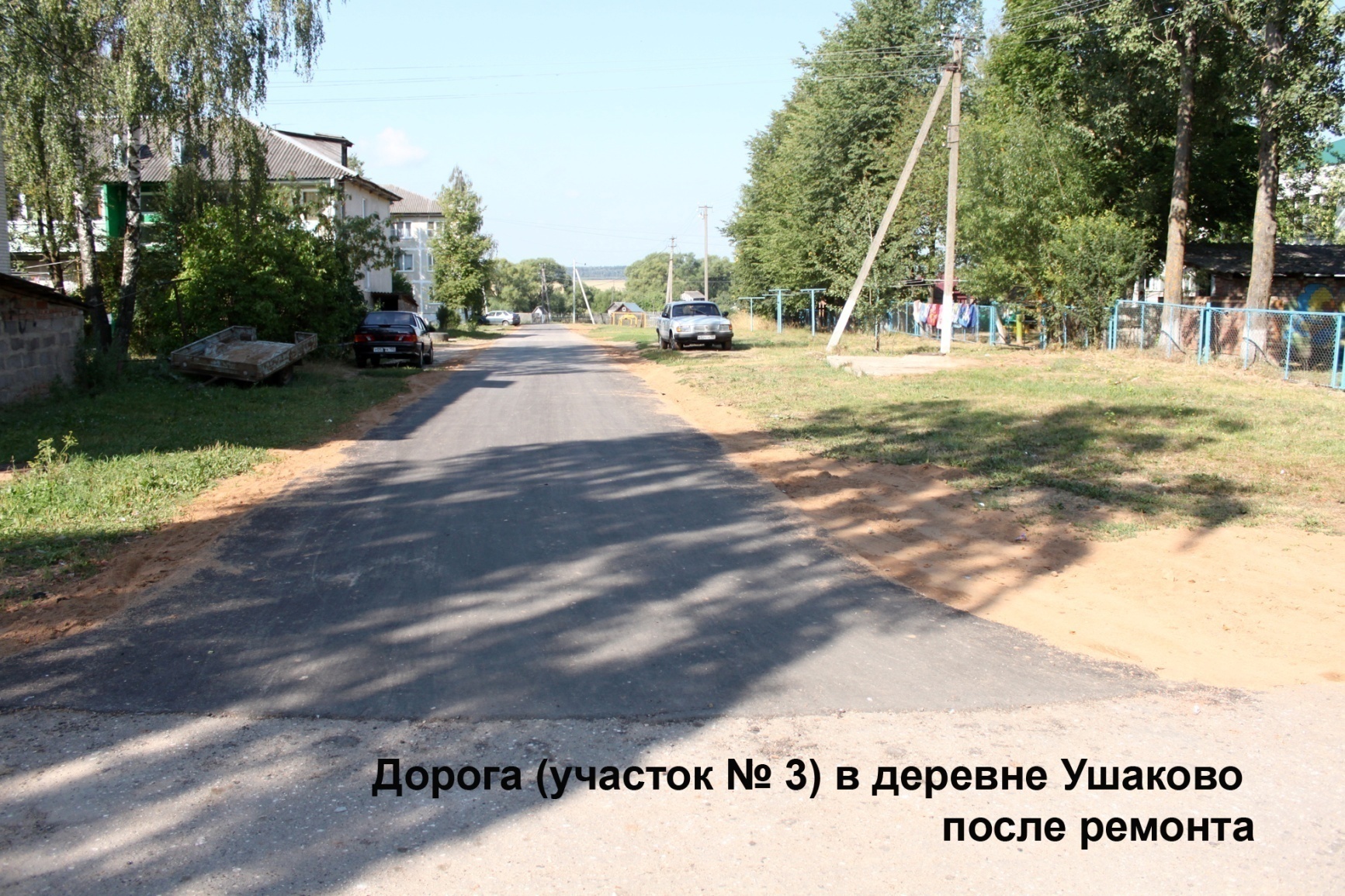 БЛАГОУСТРОЙСТВО
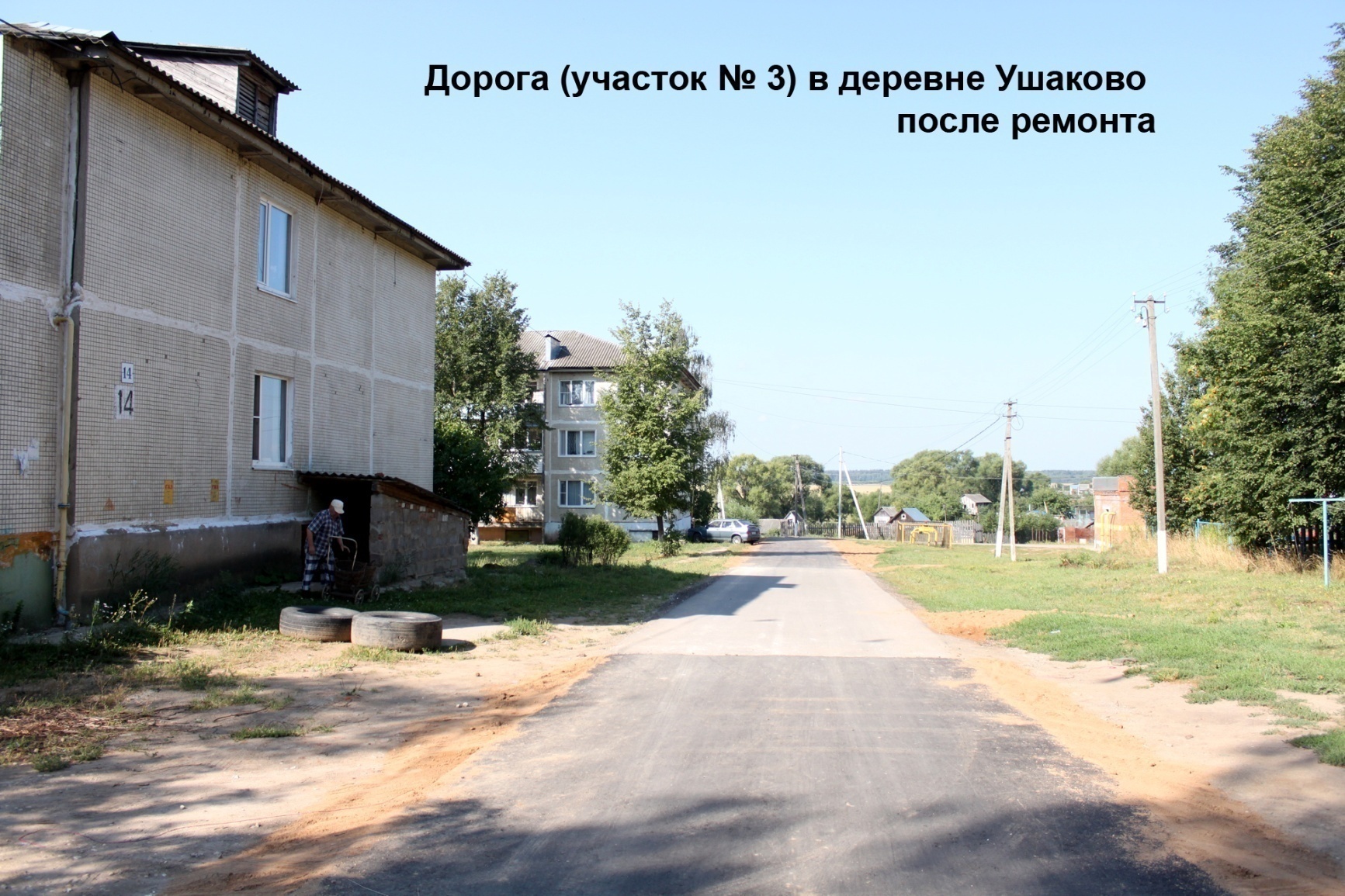 БЛАГОУСТРОЙСТВО
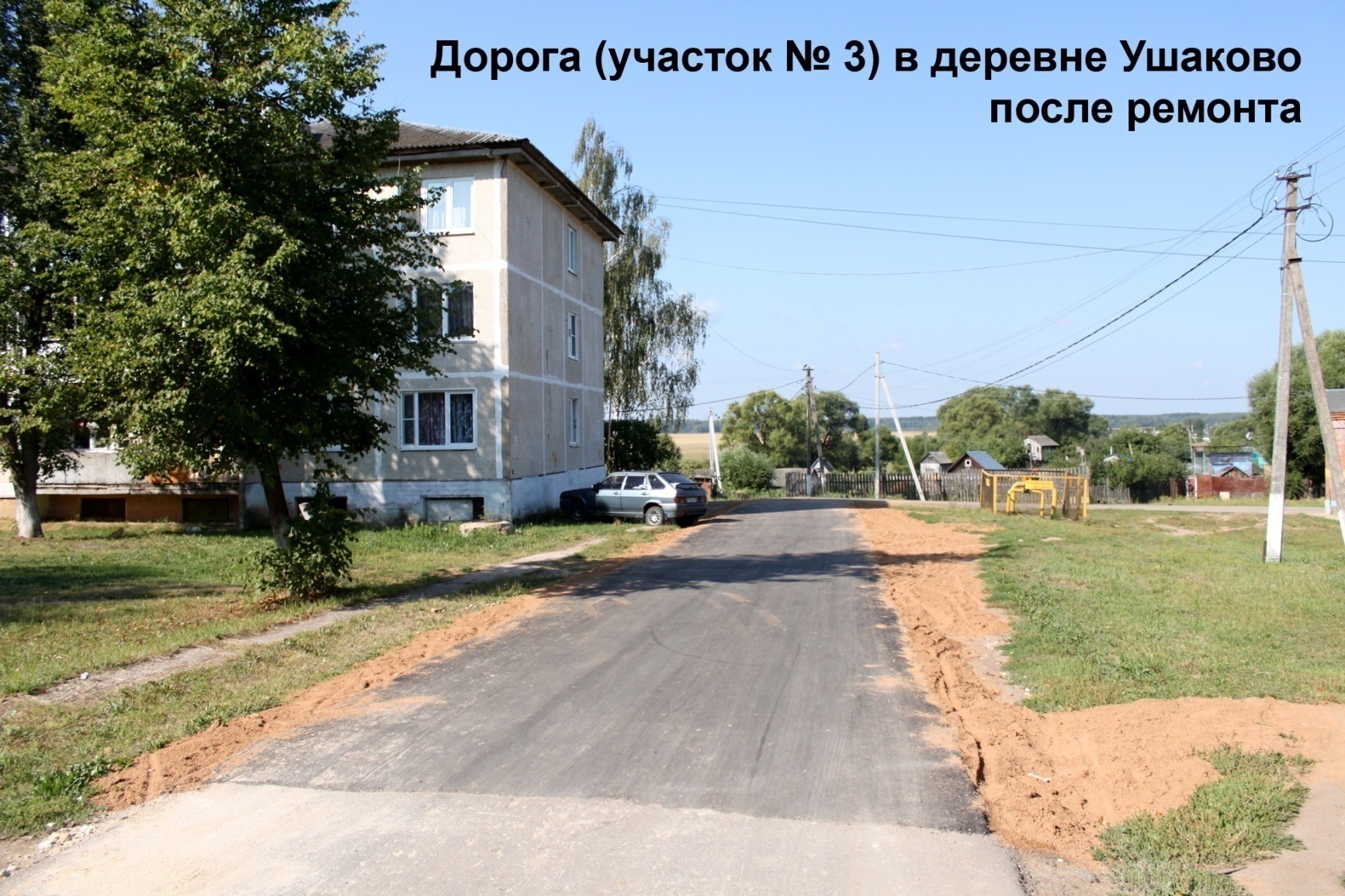 БЛАГОУСТРОЙСТВО
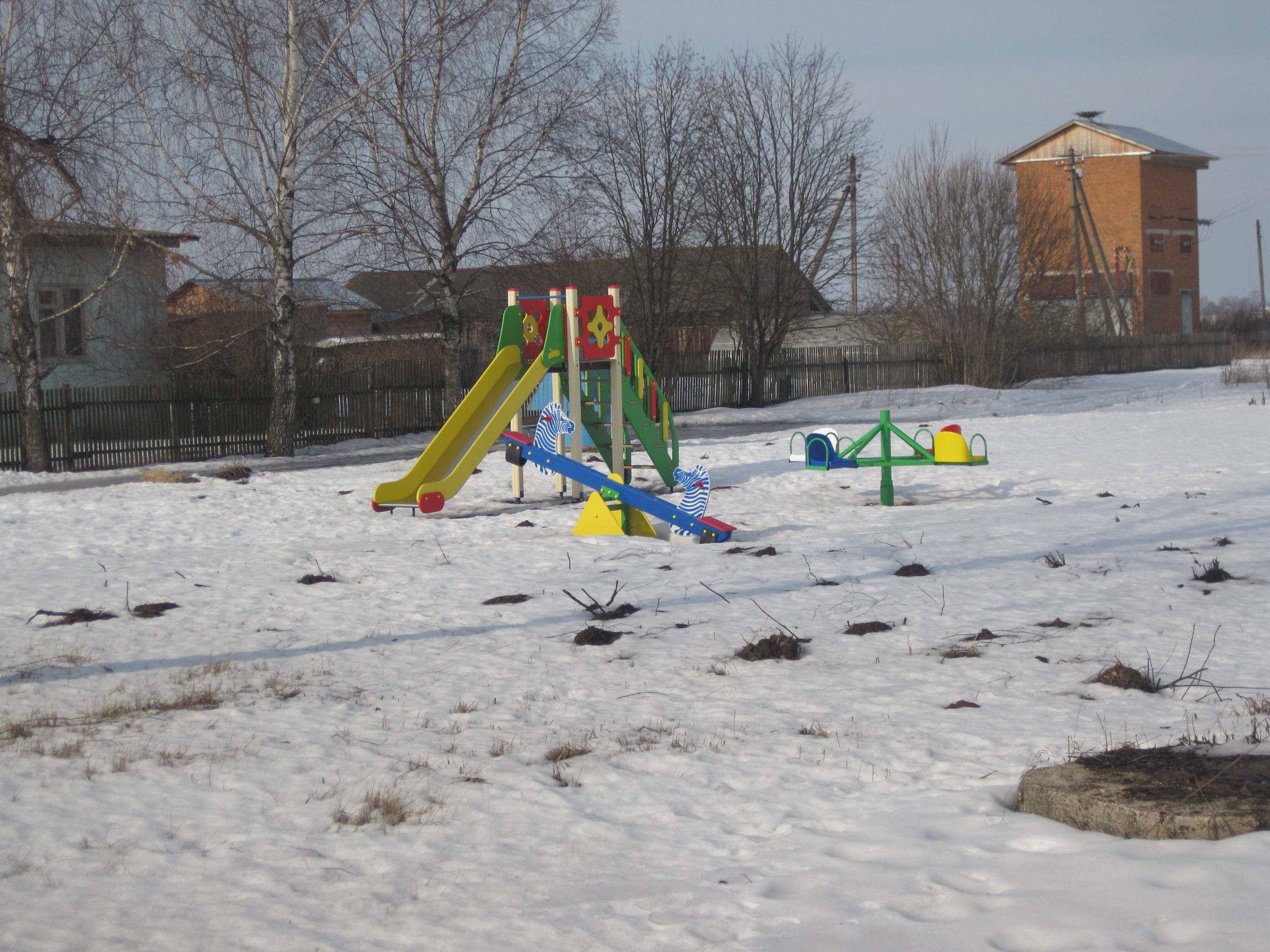 УЗОРОВО
БЛАГОУСТРОЙСТВО
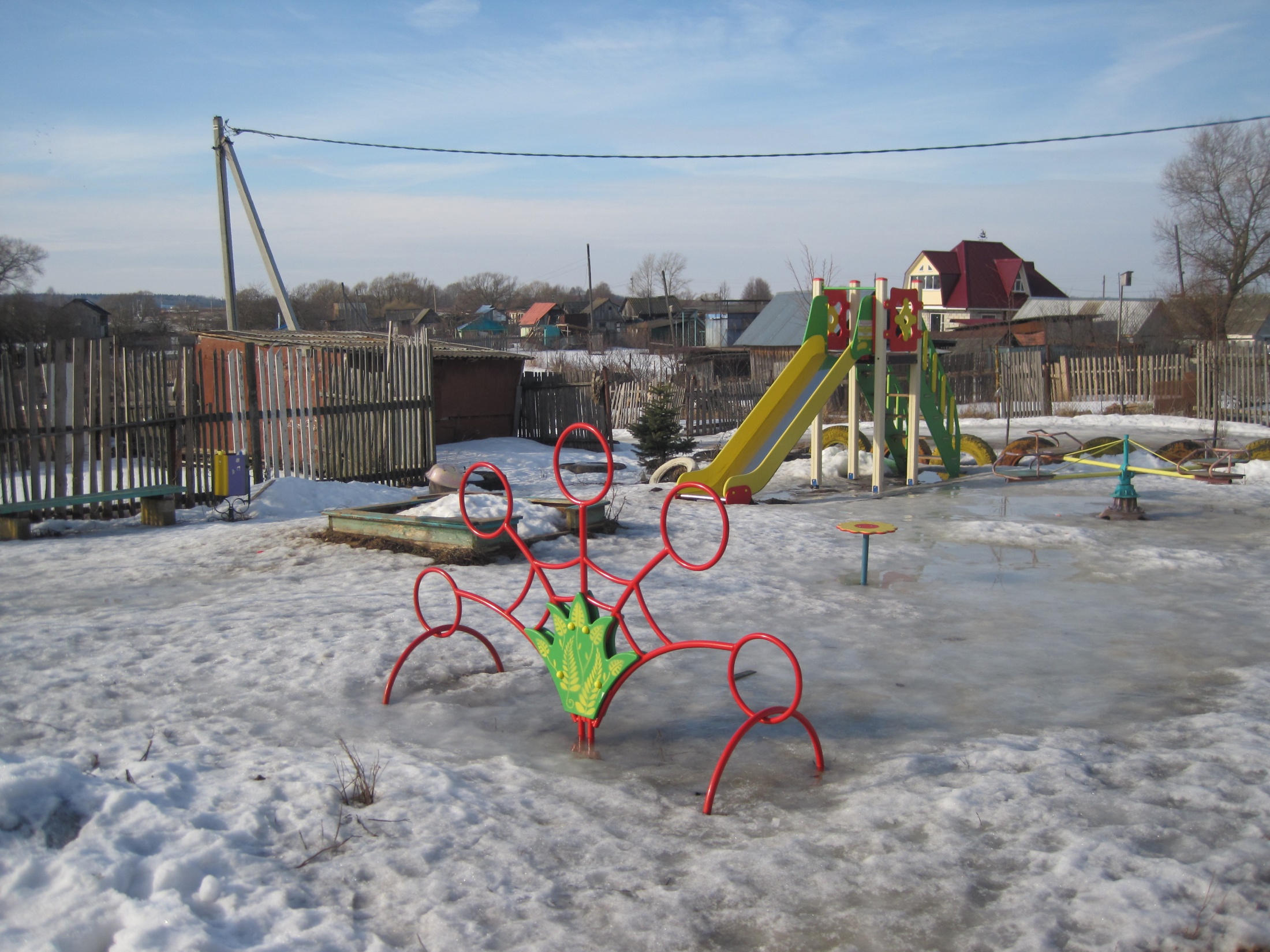 УШАКОВО
БЛАГОУСТРОЙСТВО
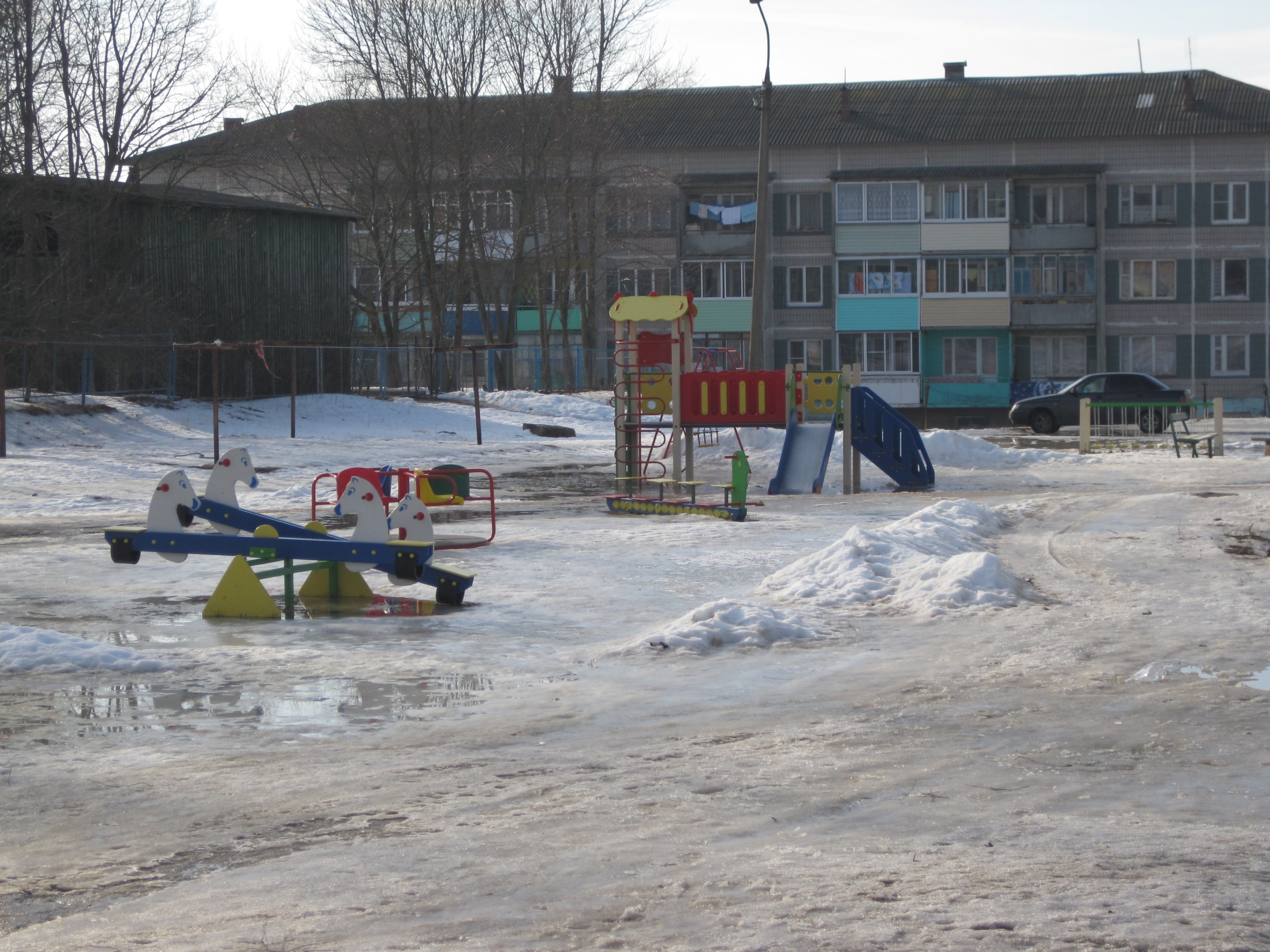 УШАКОВО
БЛАГОУСТРОЙСТВО
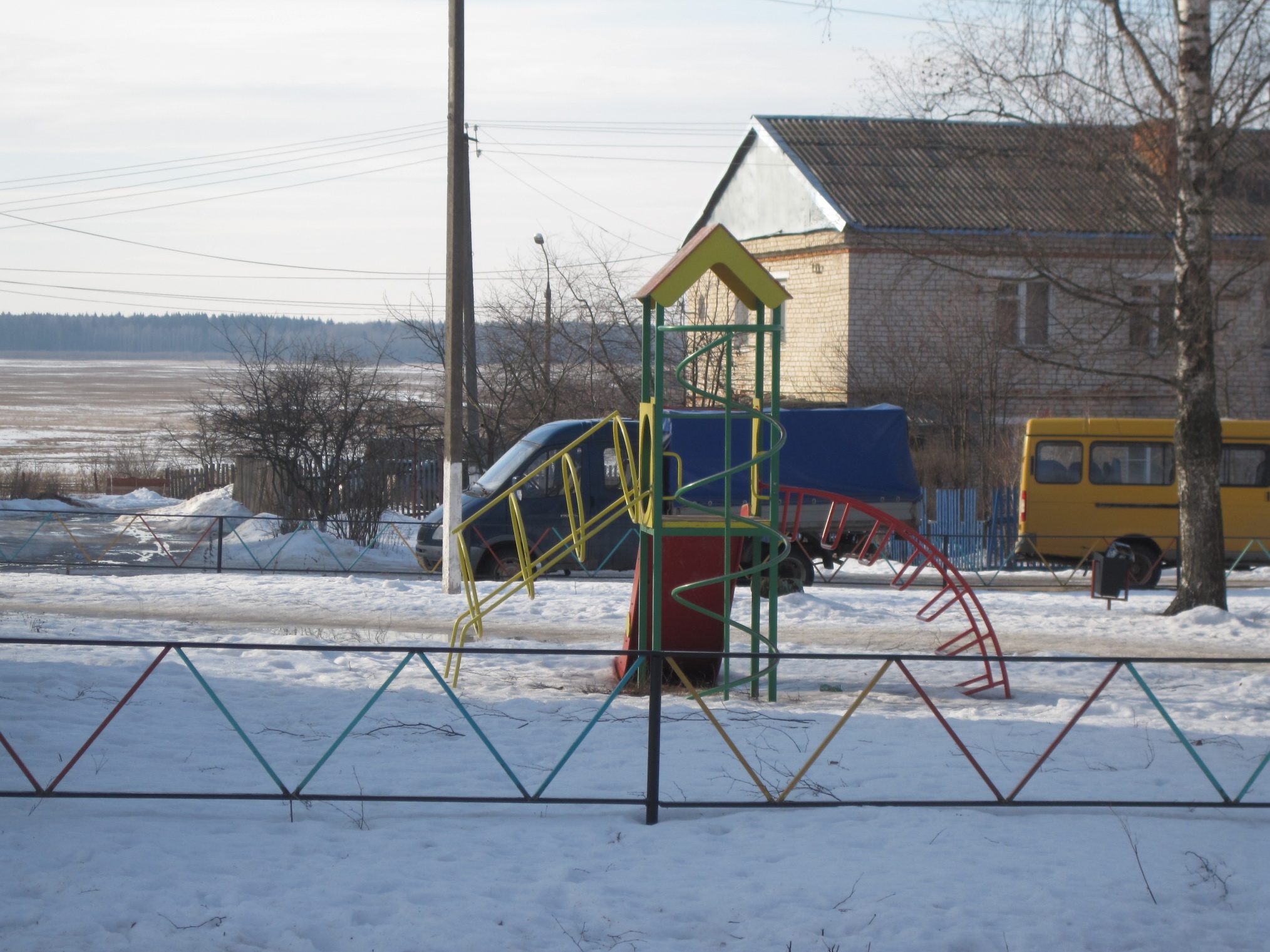 УШАКОВО
БЛАГОУСТРОЙСТВО
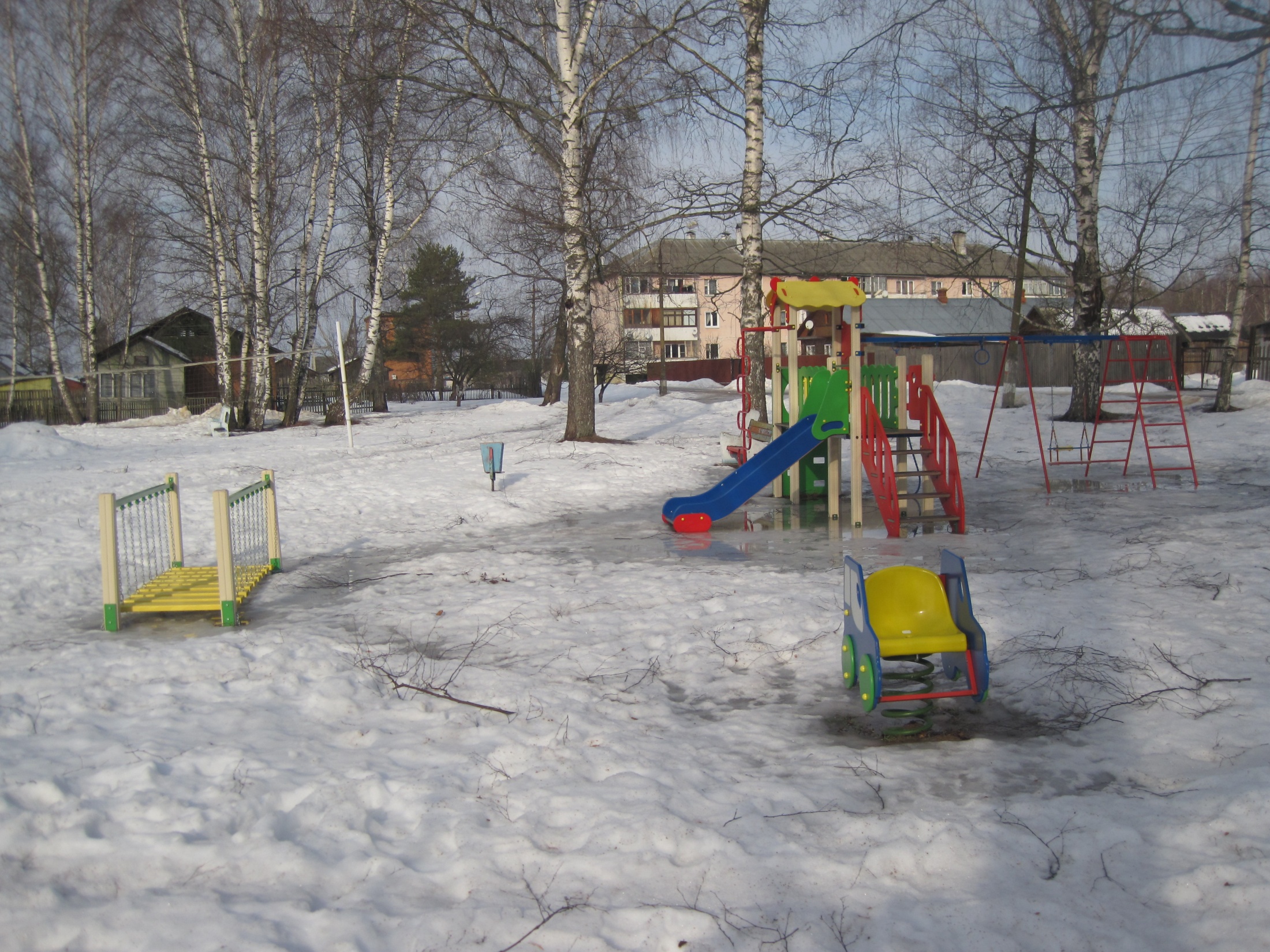 БОЛЬШАЯ СЕСТРА
БЛАГОУСТРОЙСТВО
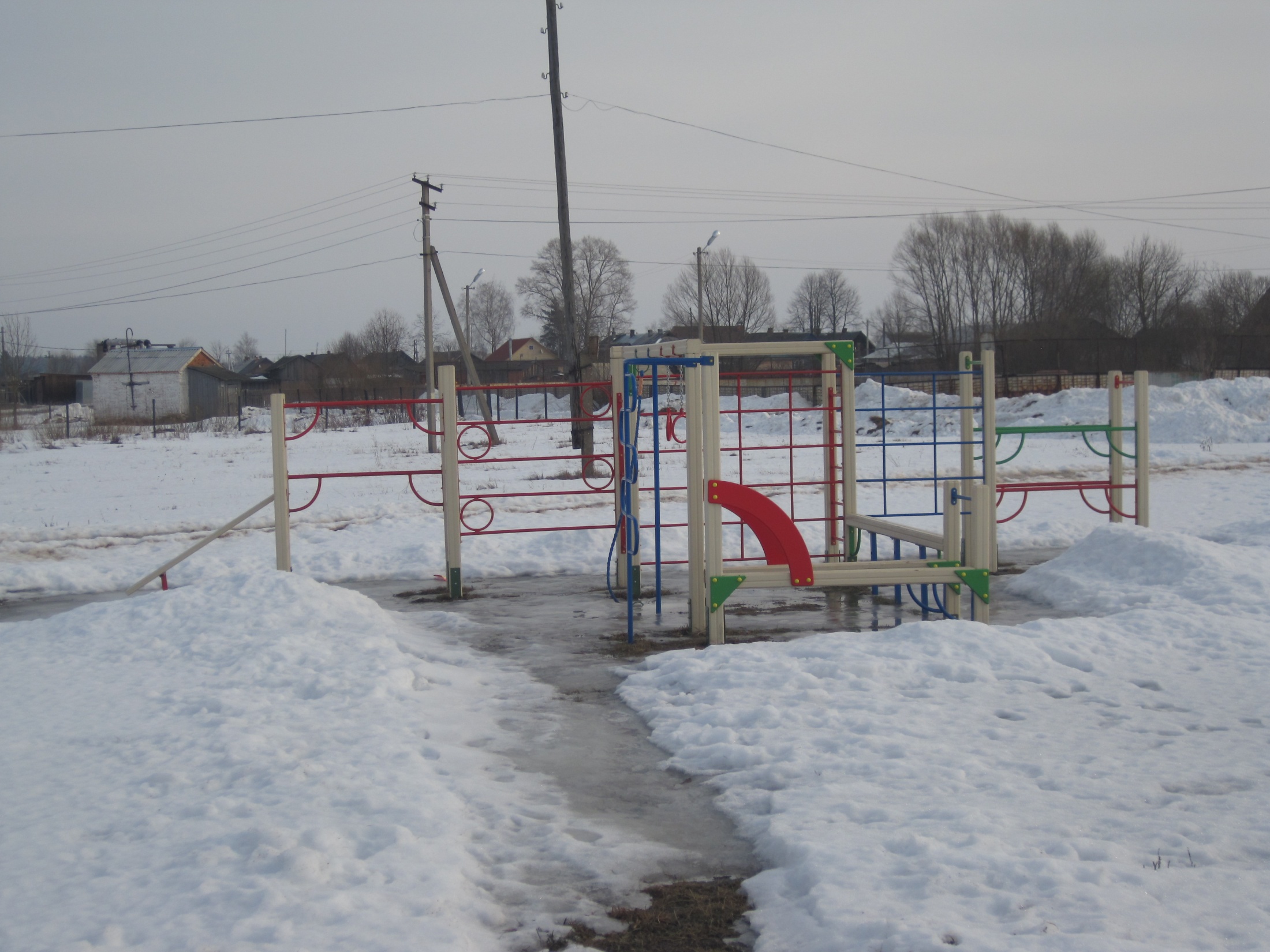 ДОРЫ
БЛАГОУСТРОЙСТВО
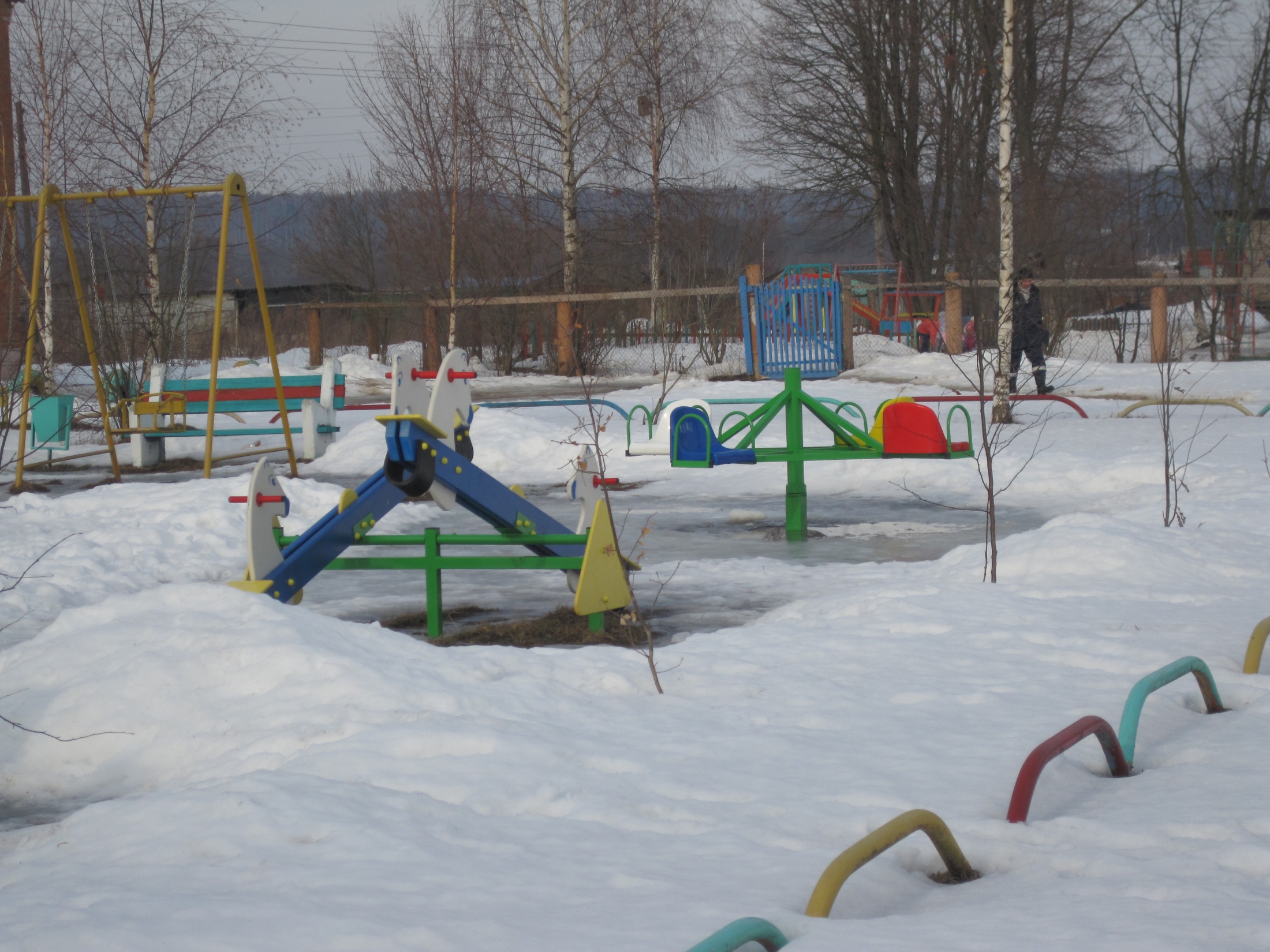 ДОРЫ
БЛАГОУСТРОЙСТВО
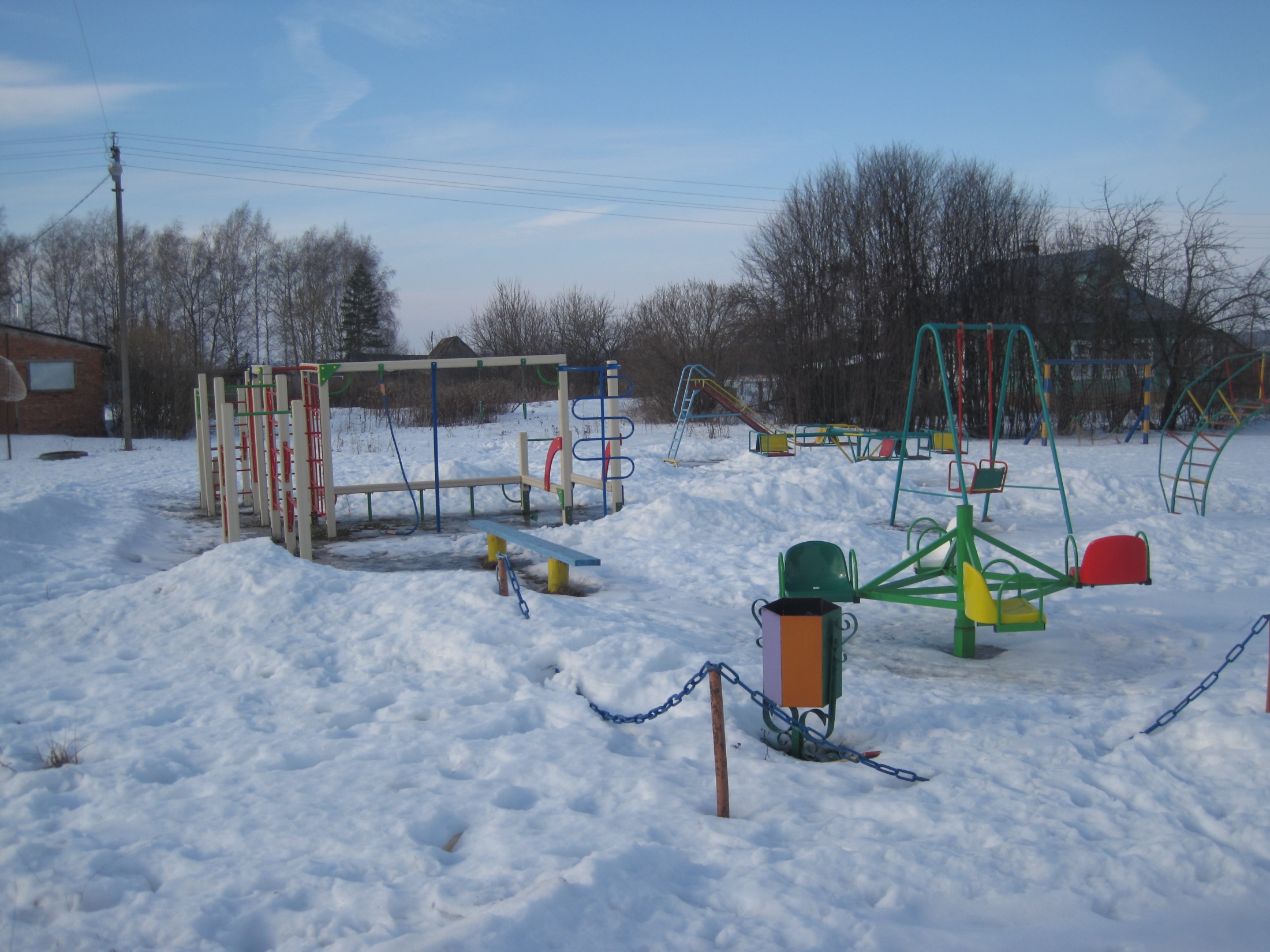 ЗВАНОВО
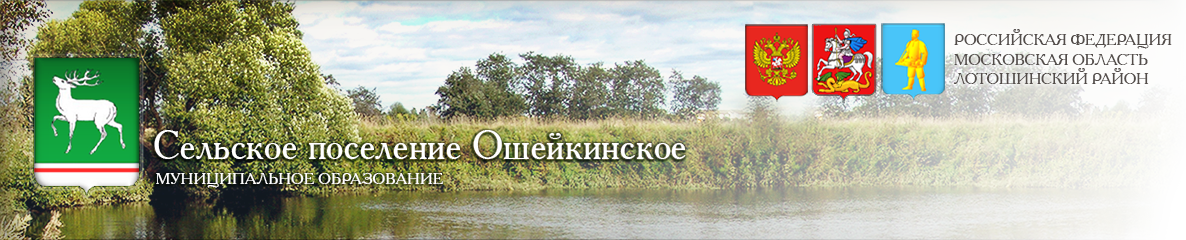 ОТЧЕТ  ГЛАВЫ СЕЛЬСКОГО ПОСЕЛЕНИЯ ОШЕЙКИНСКОЕМАРНОВОЙ М.А.ЗА 2014 ГОД
КУЛЬТУРА
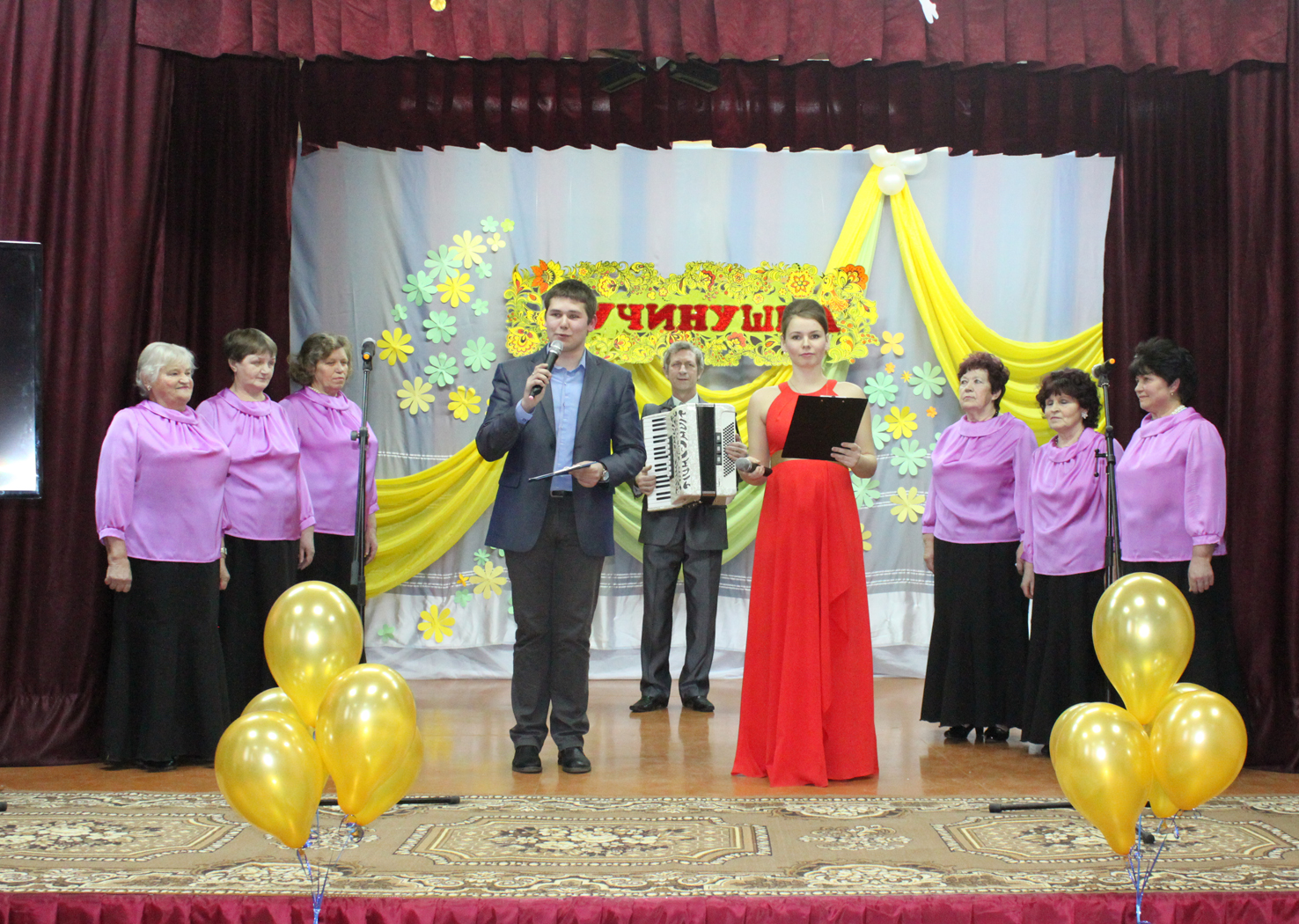 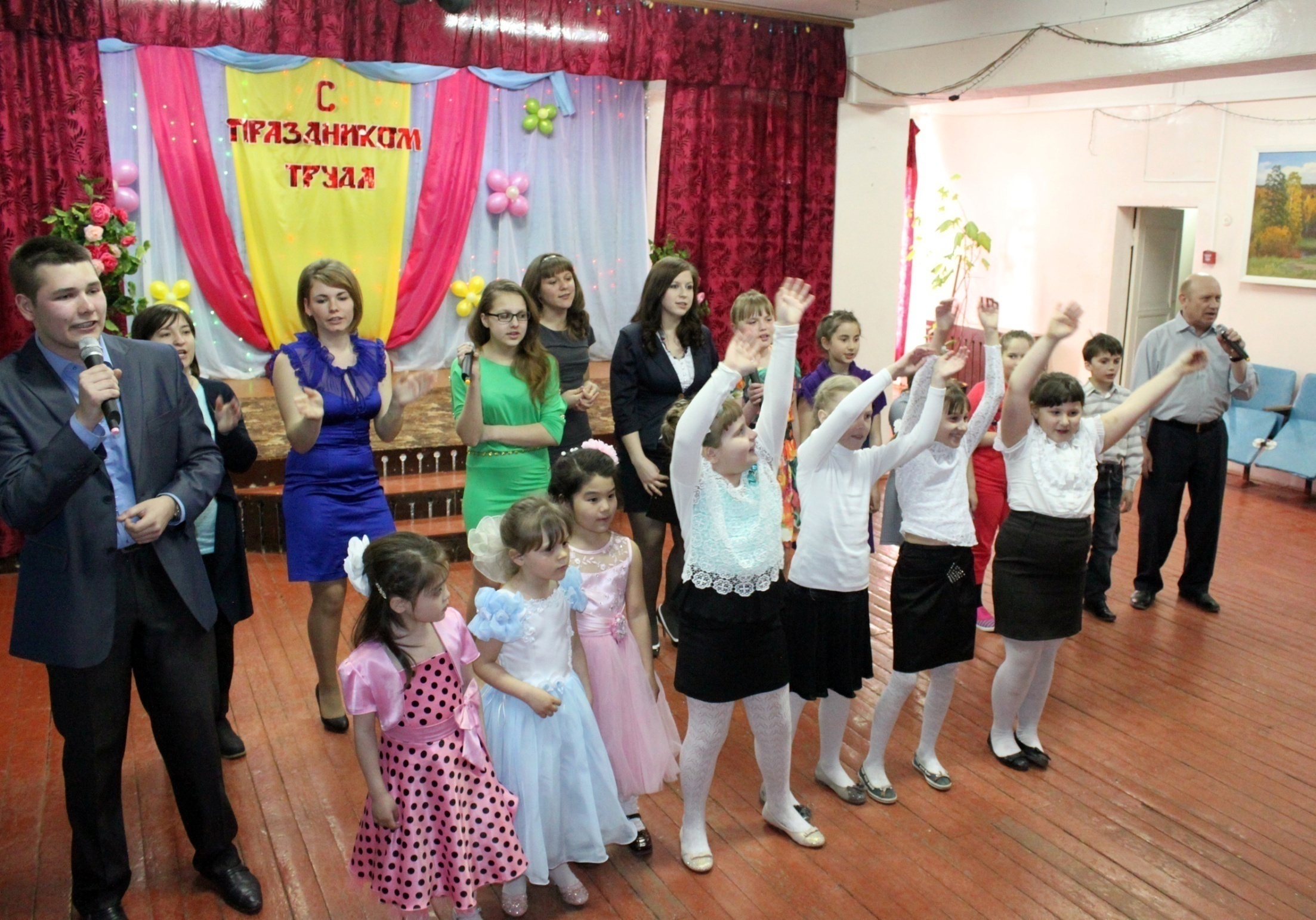 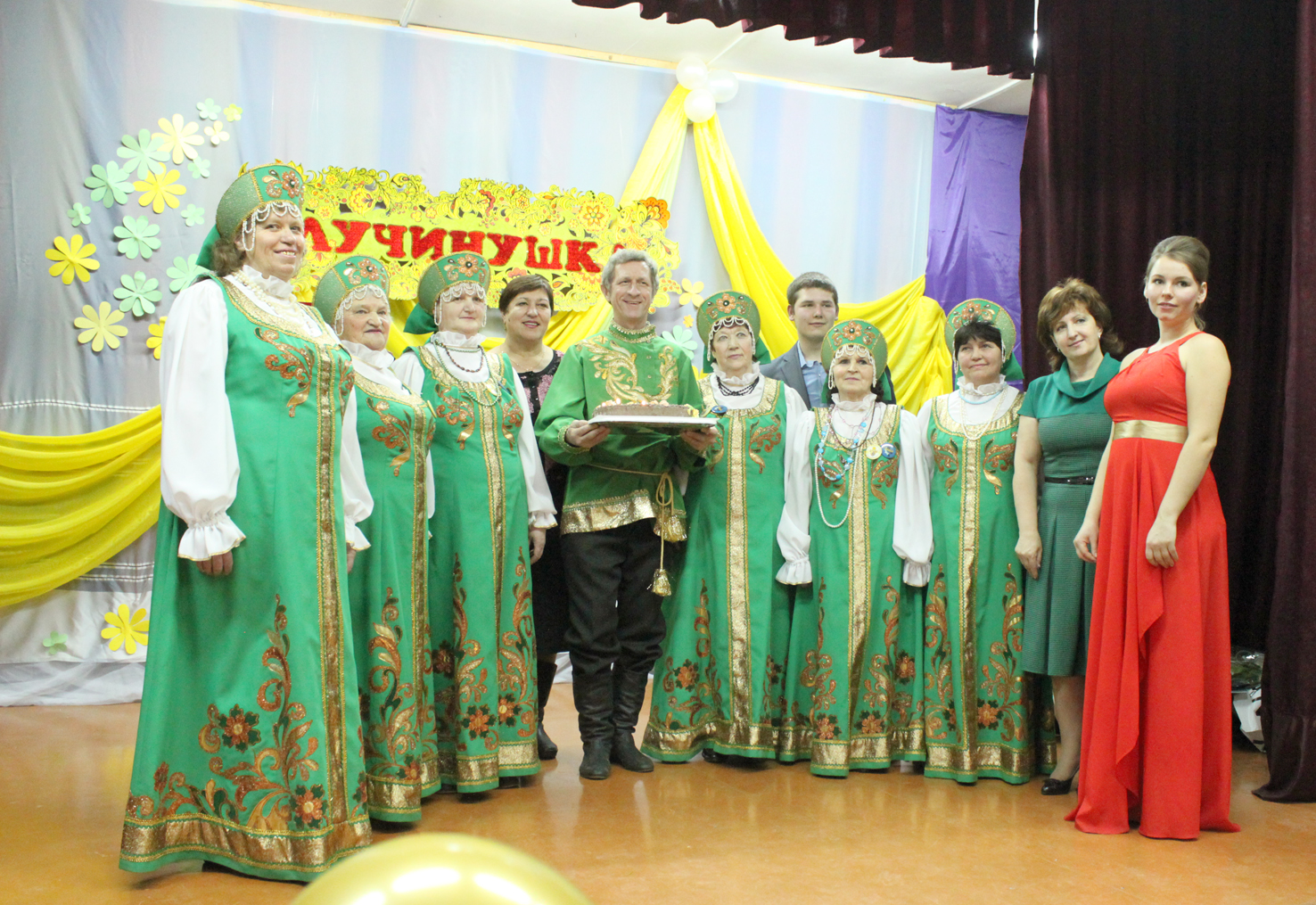 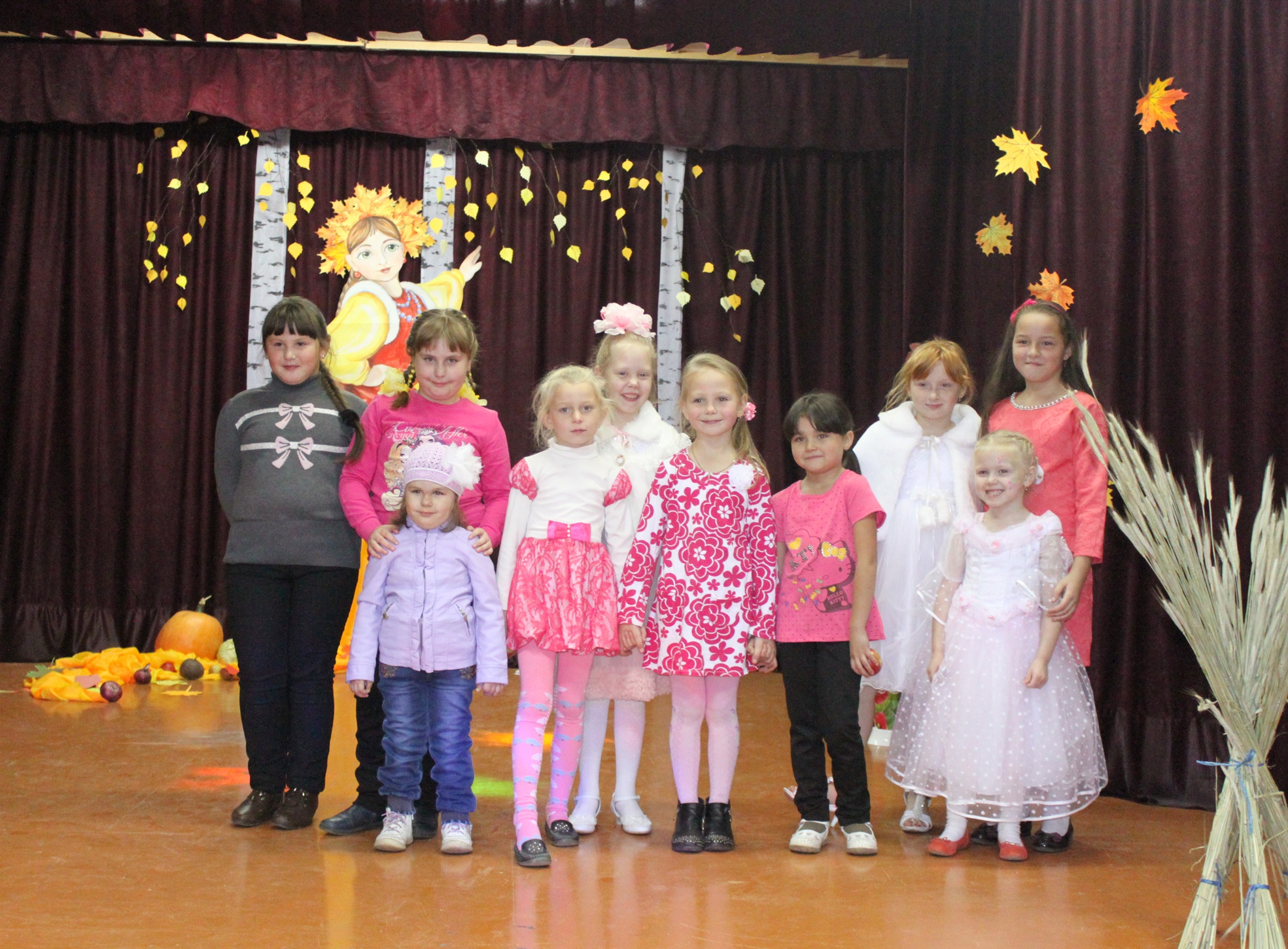 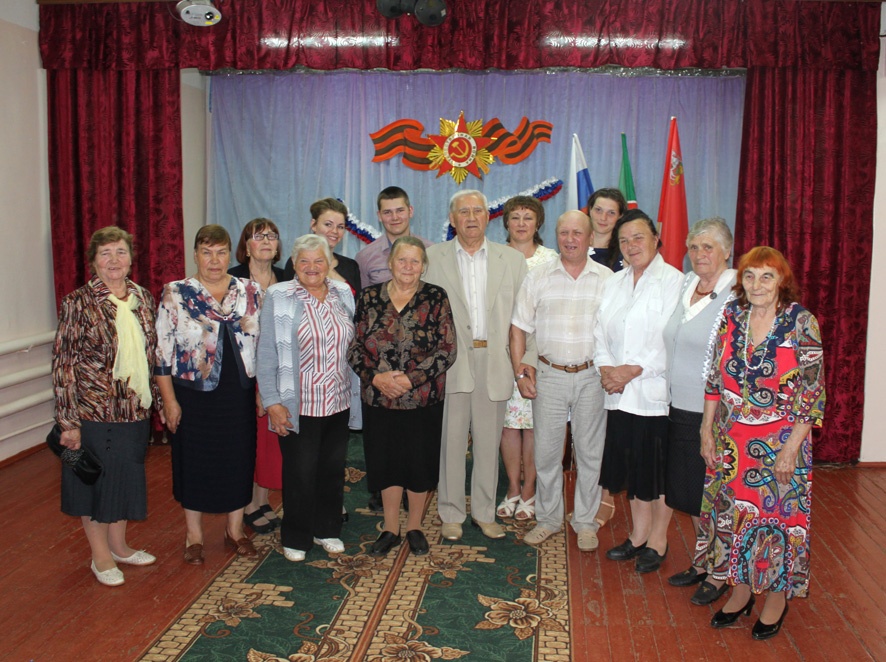 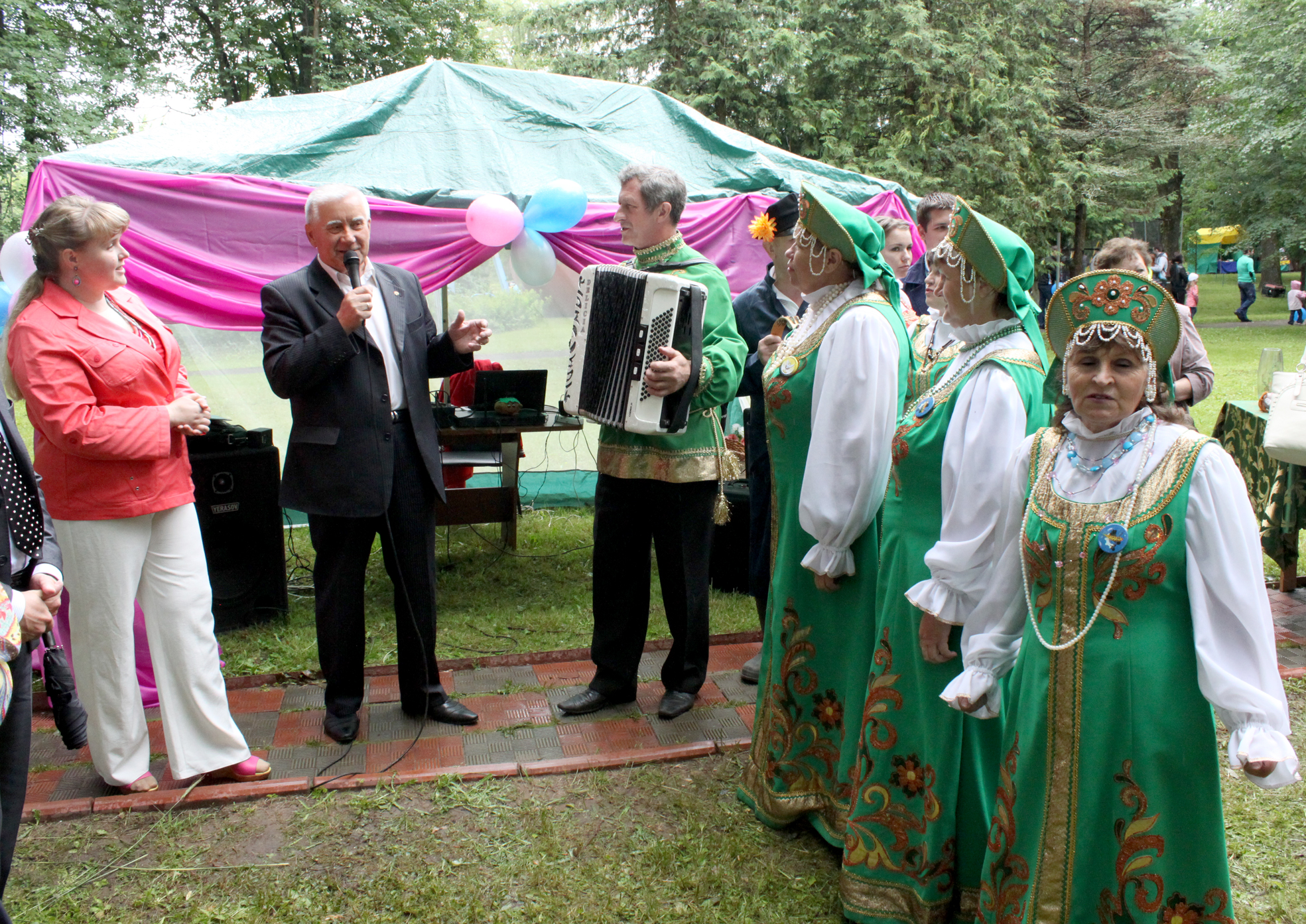 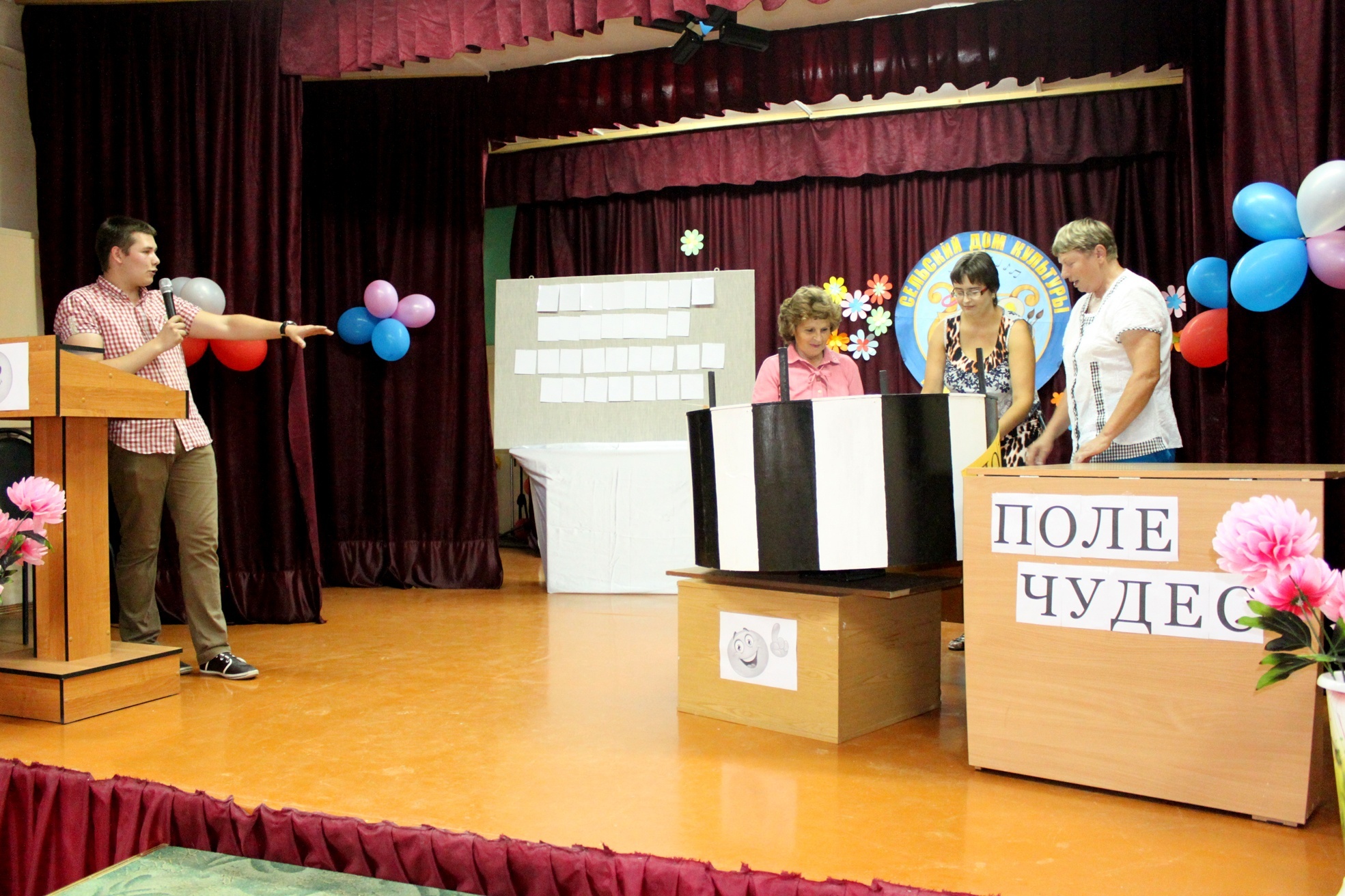 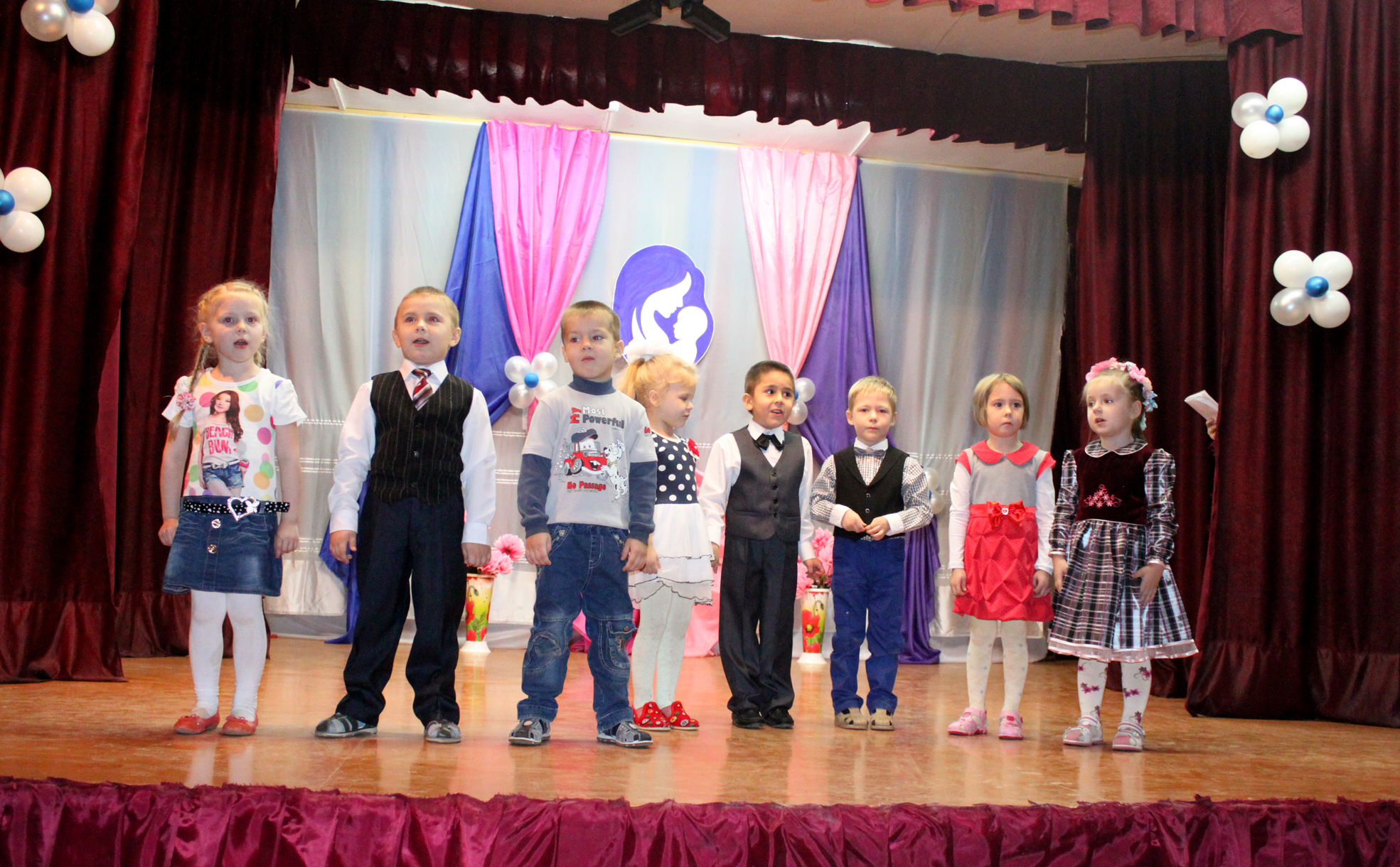 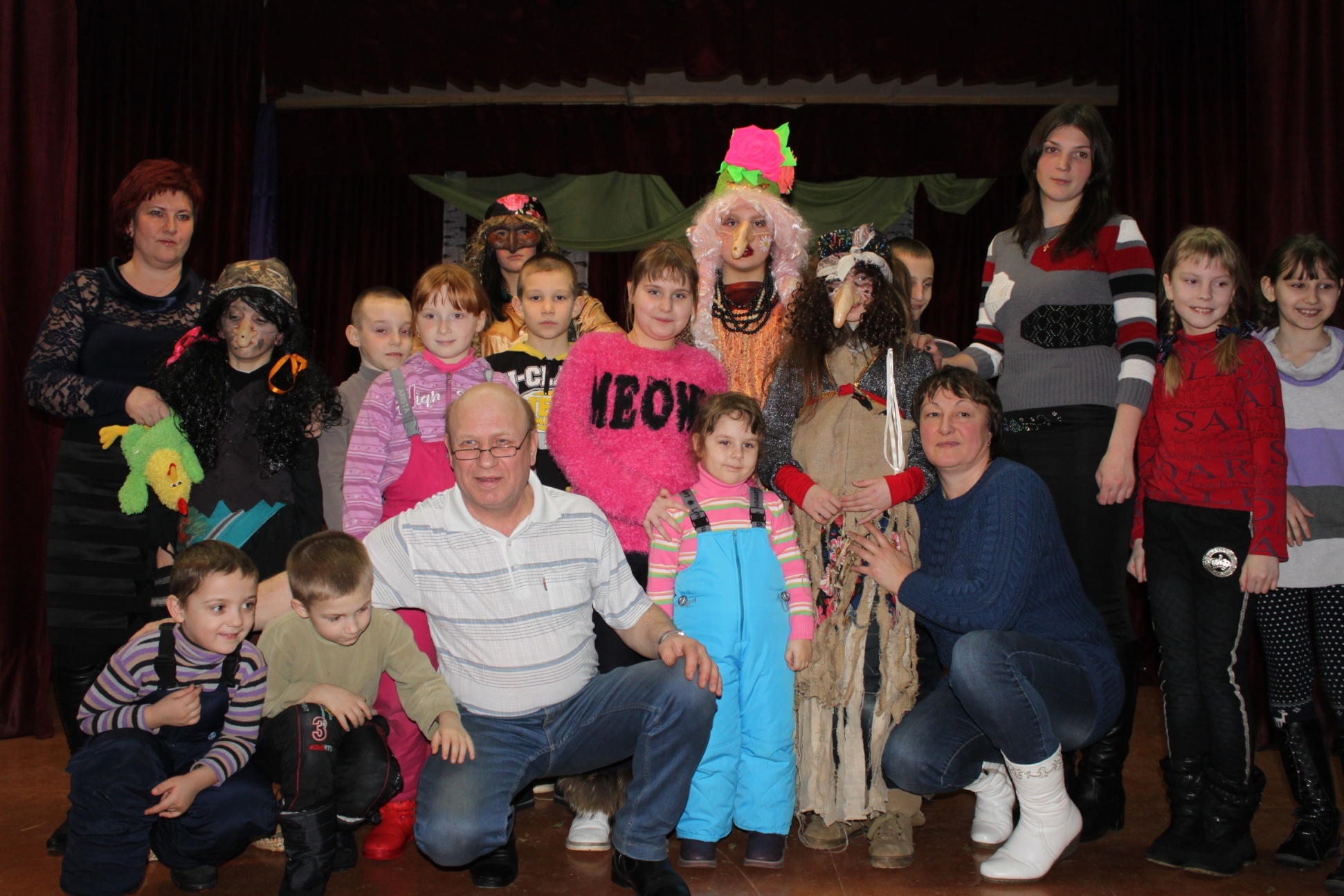 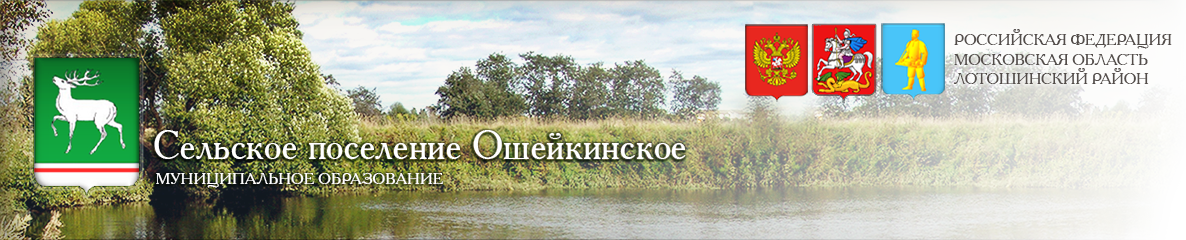 ОТЧЕТ  ГЛАВЫ СЕЛЬСКОГО ПОСЕЛЕНИЯ ОШЕЙКИНСКОЕМАРНОВОЙ М.А.ЗА 2014 ГОД
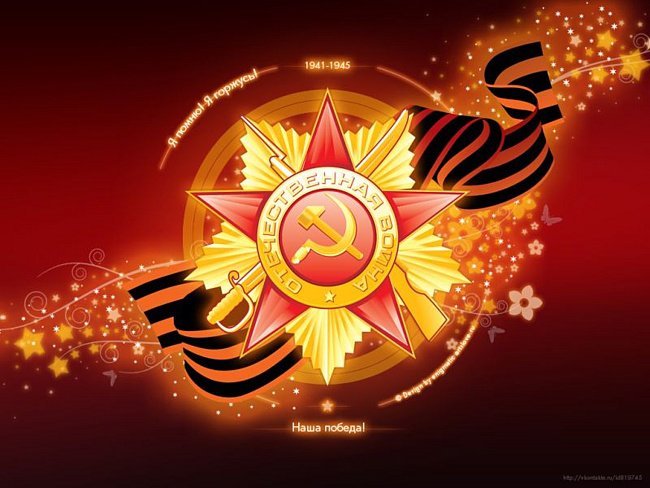 70-ЛЕТИЕ ПОБЕДЫ!
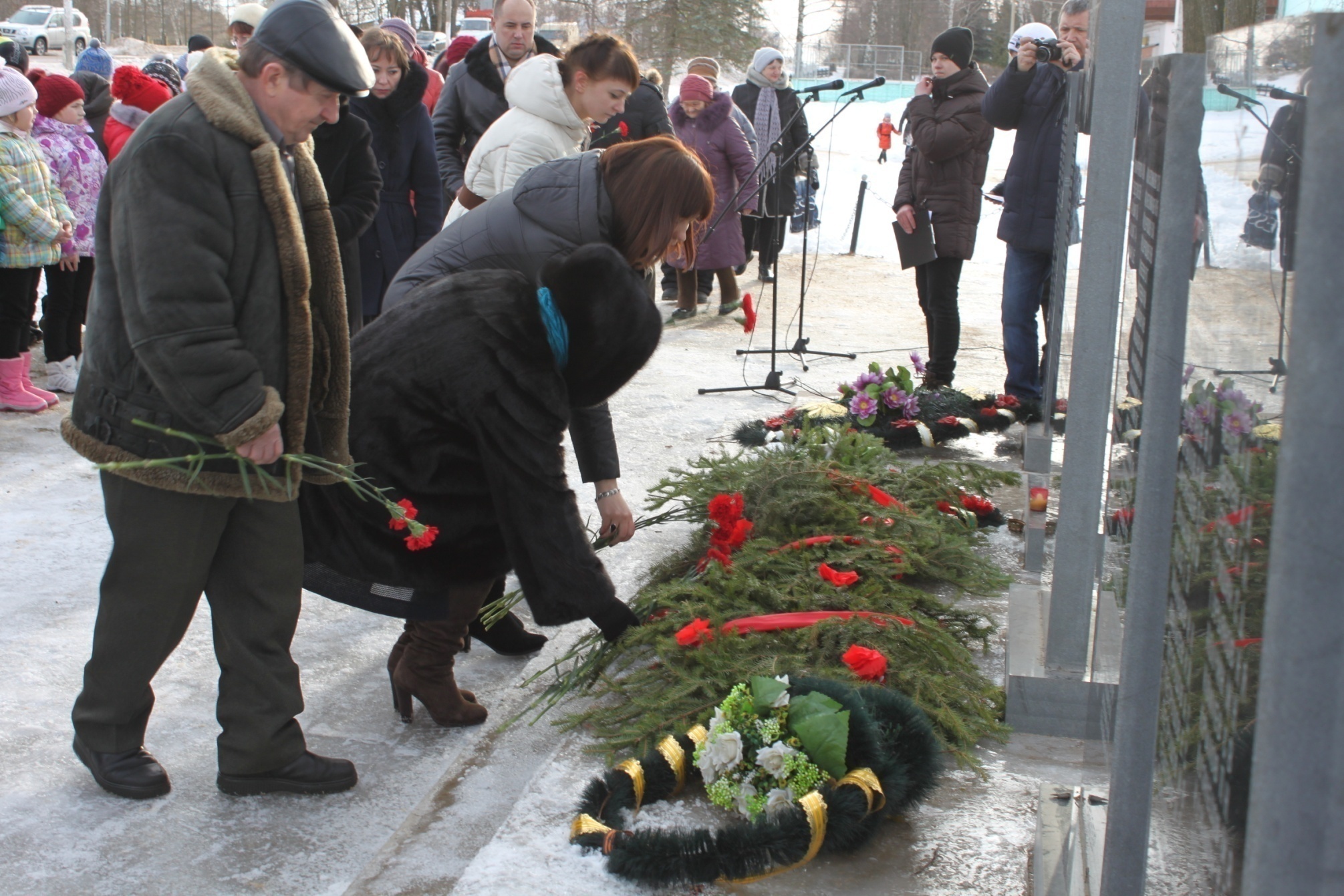 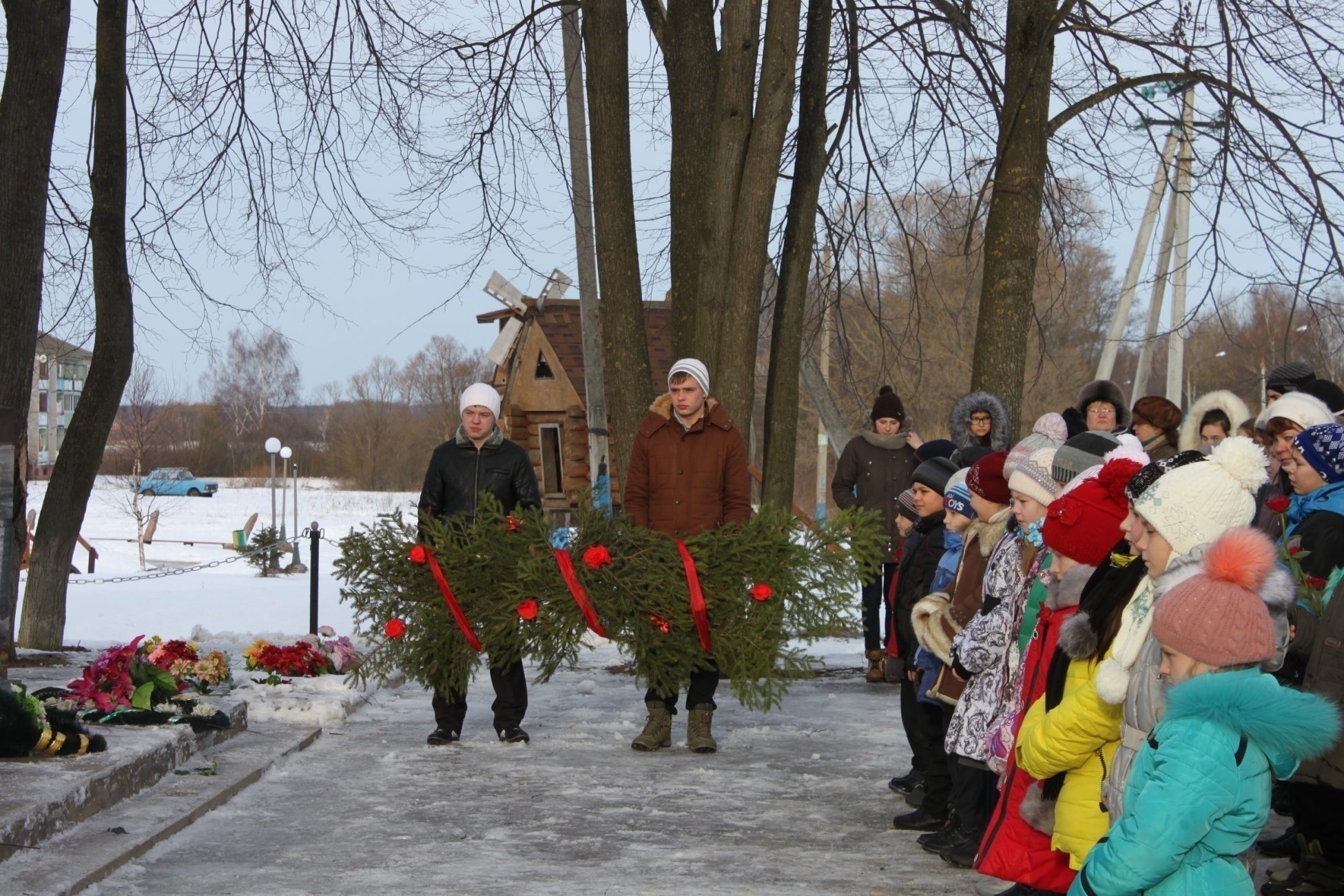 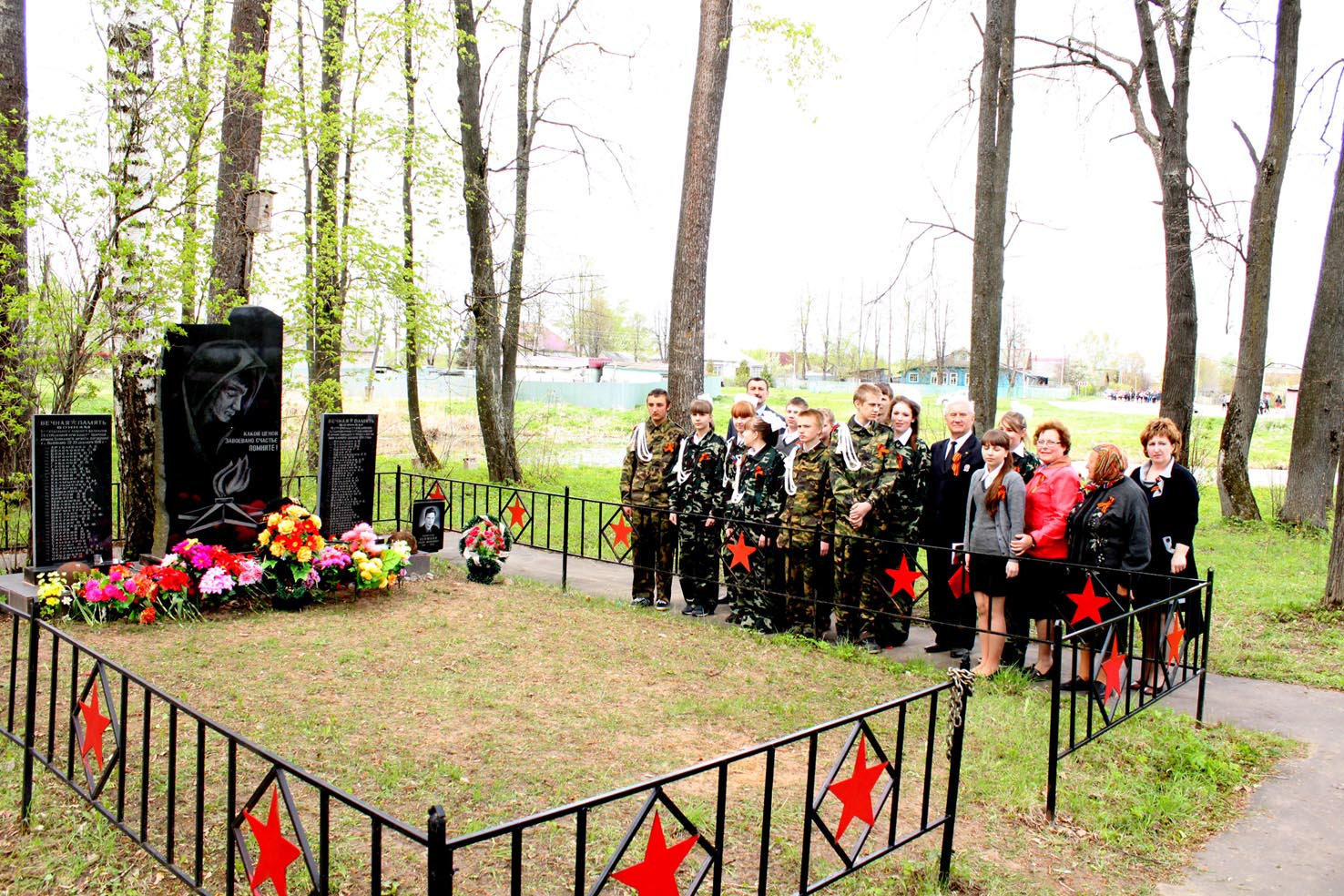 С   БЛАГОДАРНОСТЬЮ!
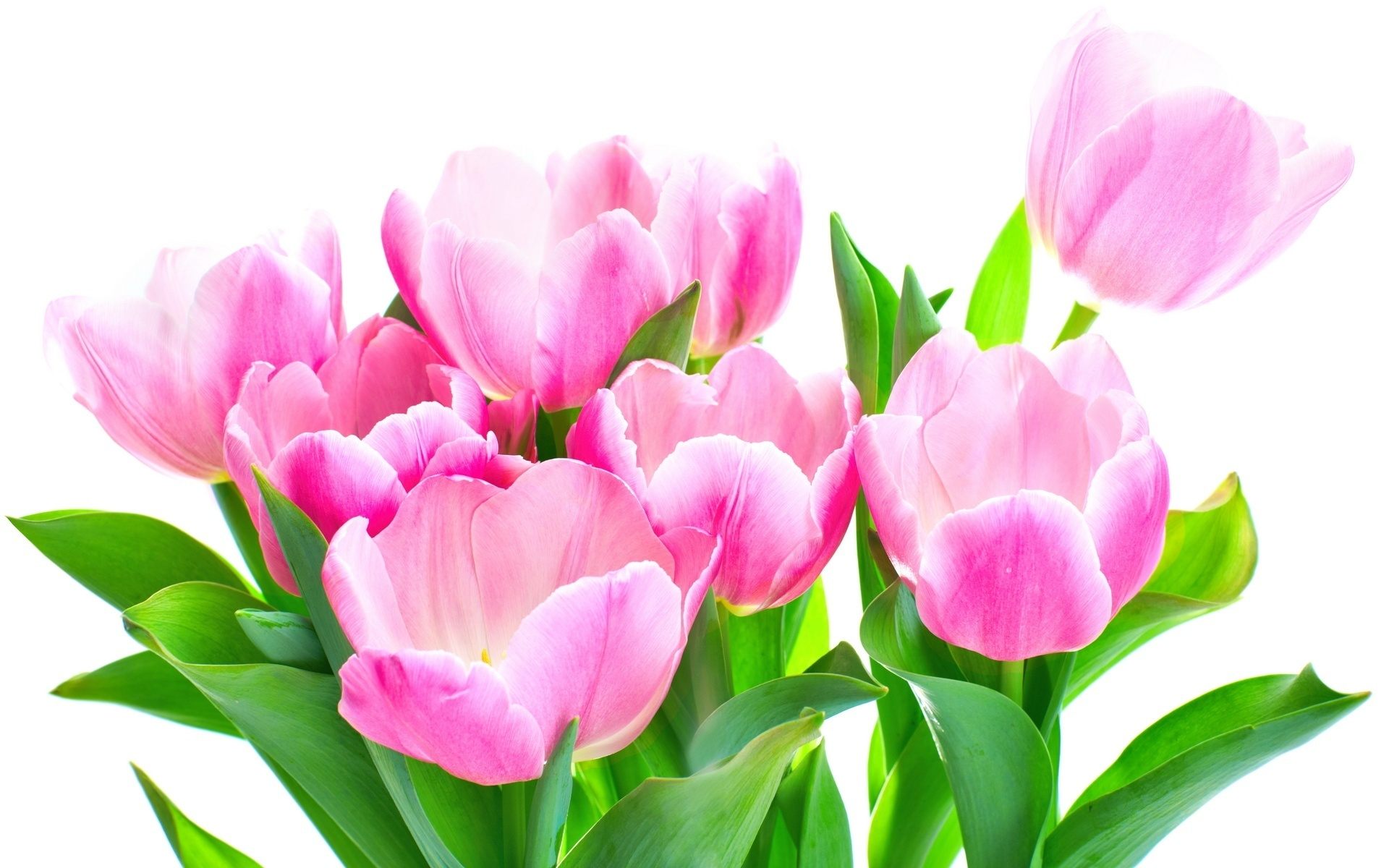 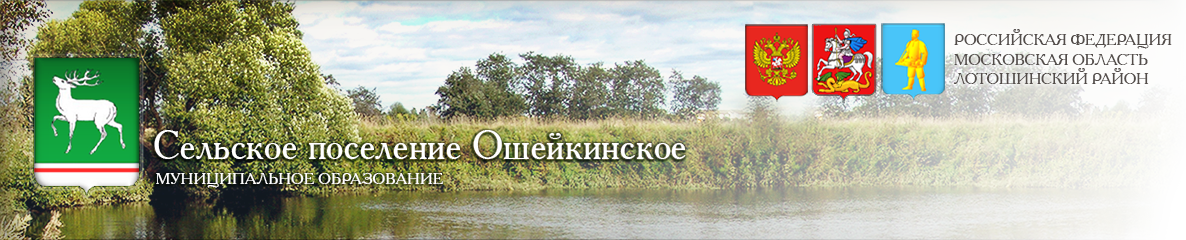 ОТЧЕТ  ГЛАВЫ СЕЛЬСКОГО ПОСЕЛЕНИЯ ОШЕЙКИНСКОЕМАРНОВОЙ М.А.ЗА 2014 ГОД